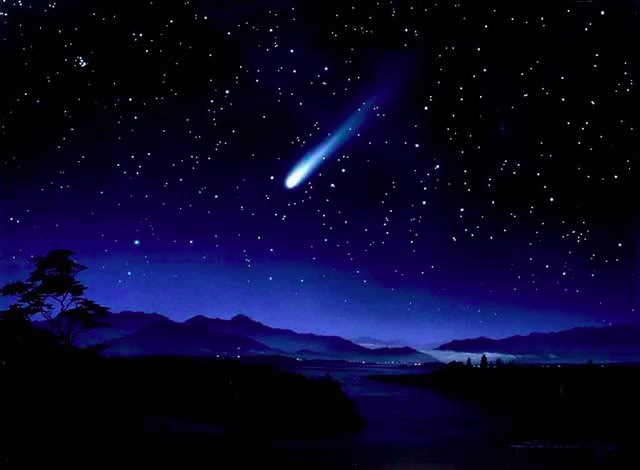 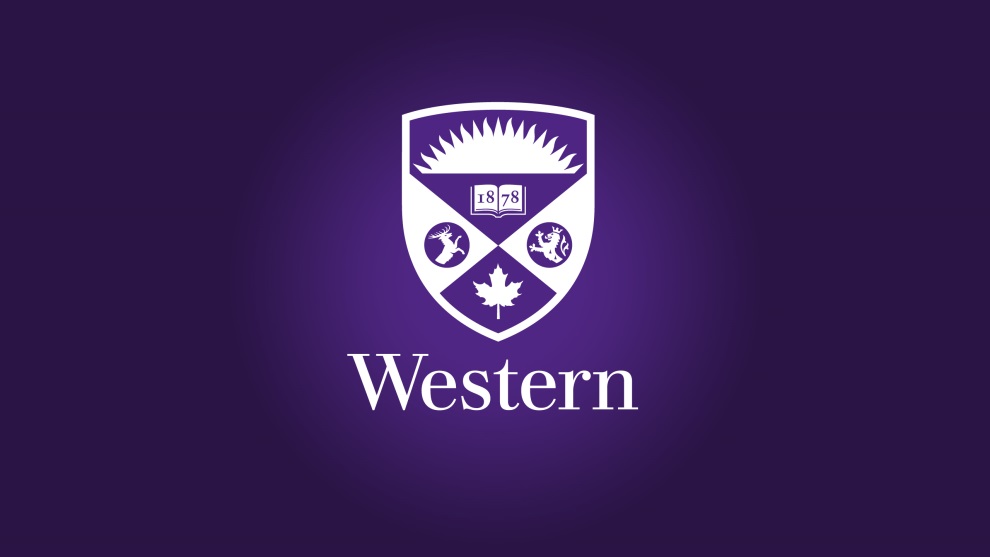 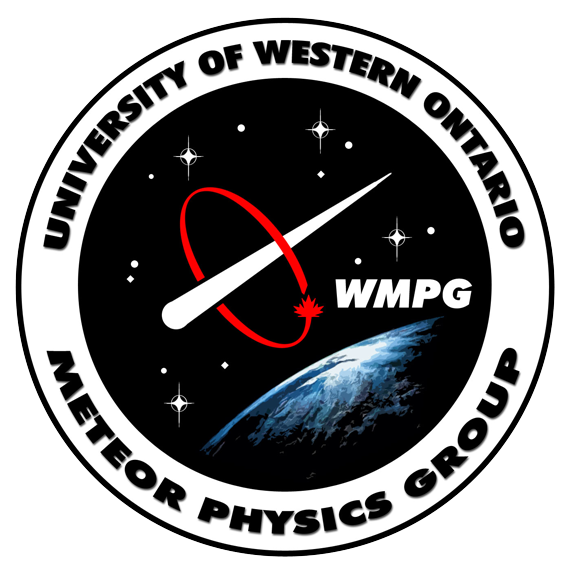 Refinement of Bolide Characteristics from Infrasound measurements
Nayeob(Caroline) Gi and Peter Brown
University of Western Ontario, Canada

Meteoroids 2016 : June 9, 2016
Infrasound
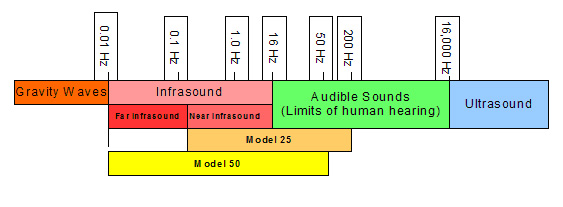 f
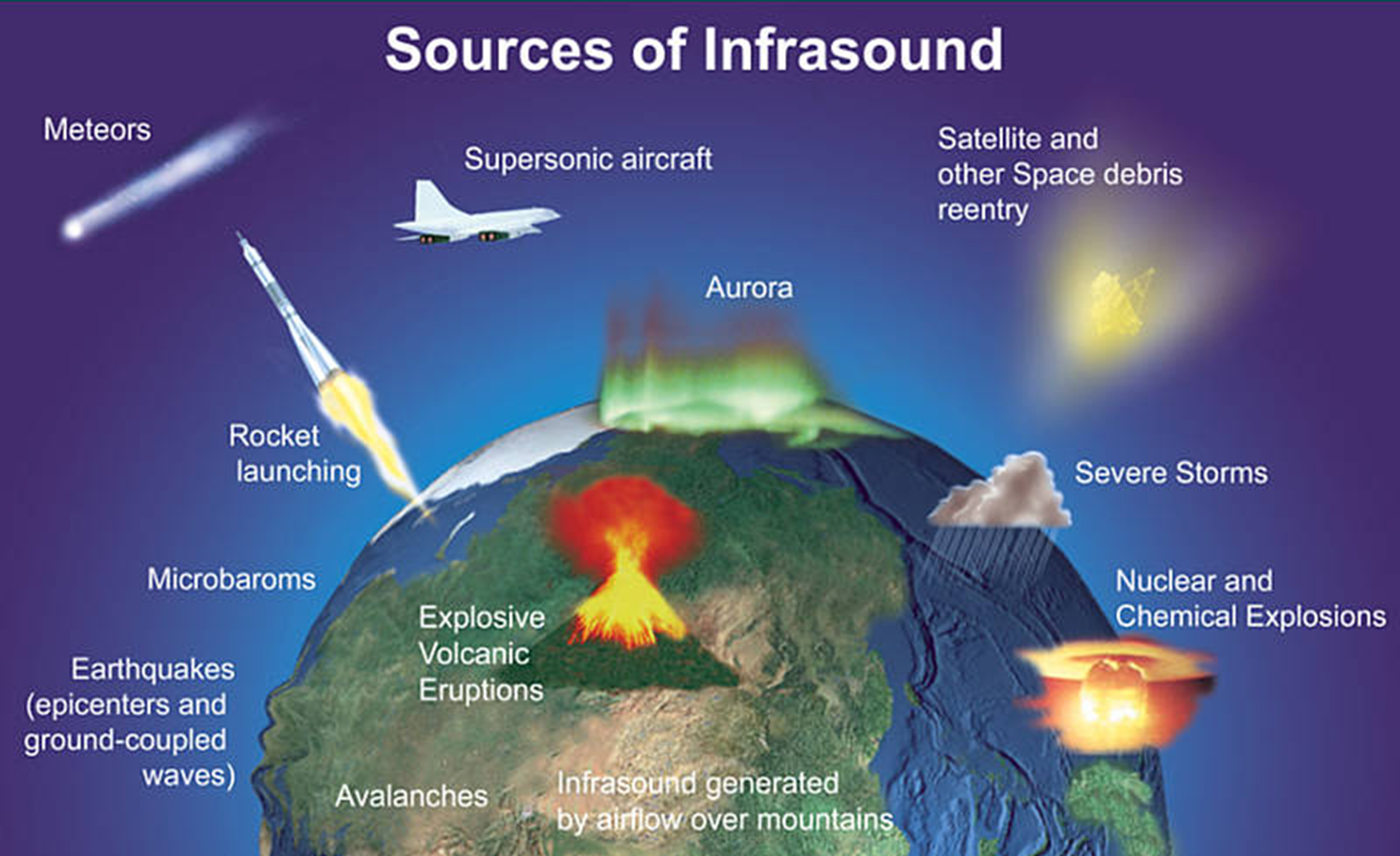 2
Meteor Infrasound
Meteoroid intersects Earth and “collides”
Typical velocity ~20 km/s (11 – 73 km/s)
Meteoroid size: 0.1 – 10 m
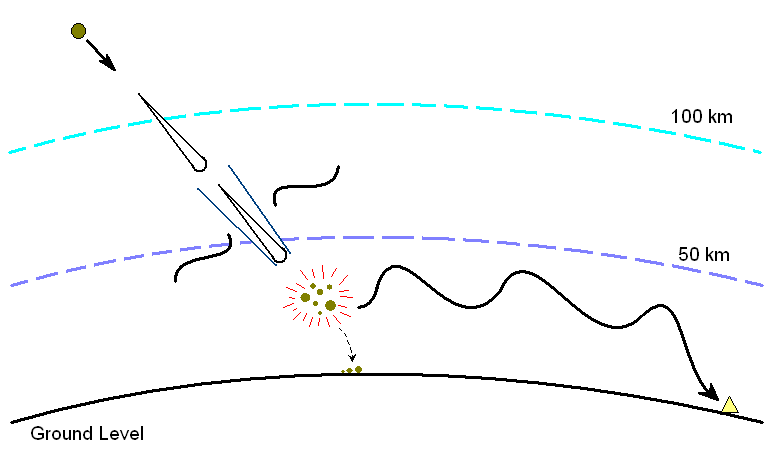 2) Around 80 – 100 km Meteoroid becomes luminous
3) Hypersonic shock wave
 Cylindrical line source
4) 15 – 40 km: Fragmentation
    Point (spherical) source
5) Meteorites
6) Ducted sound “heard” at 
     Infrasound station
3
International Monitoring System (IMS) Network
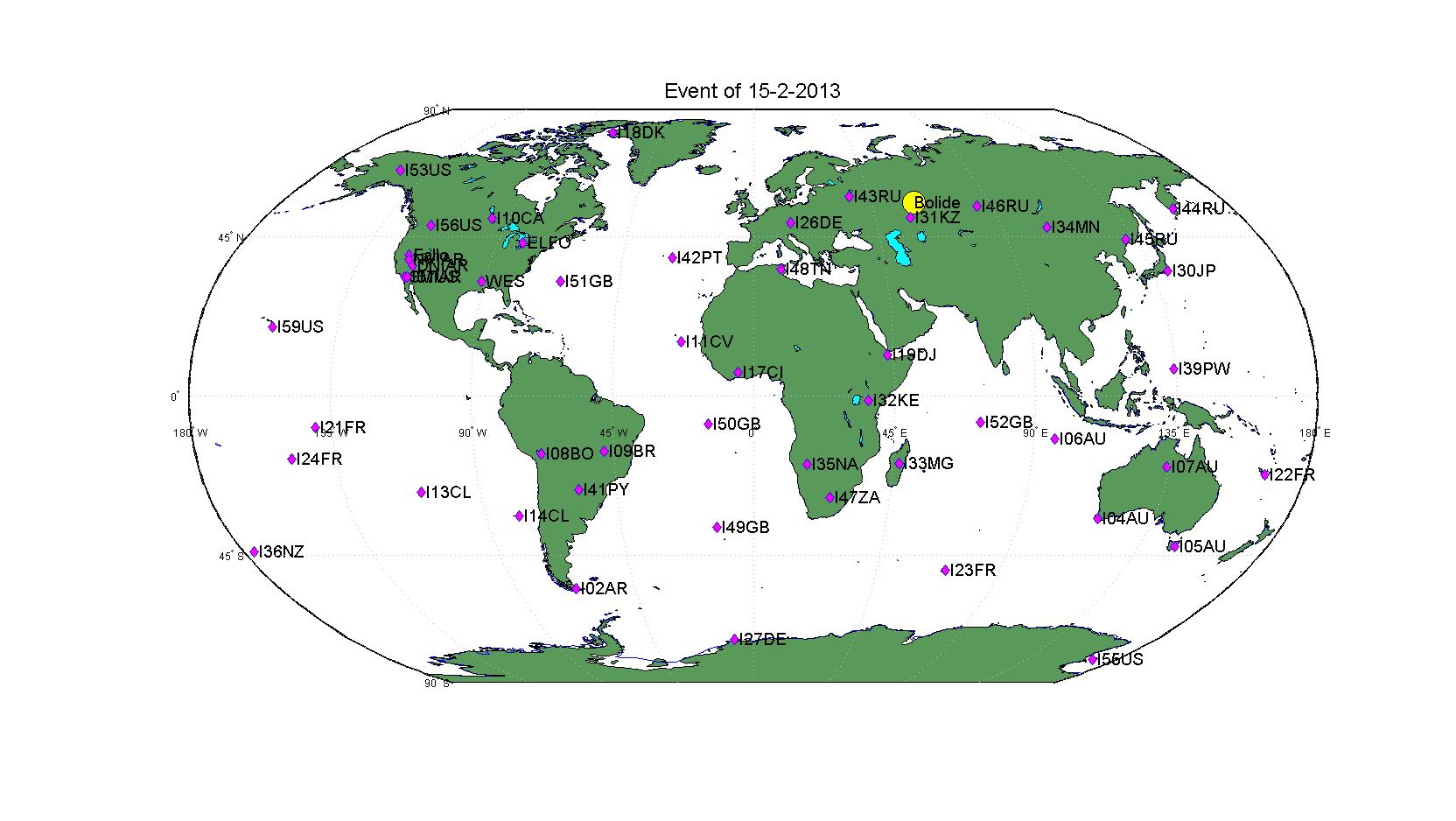 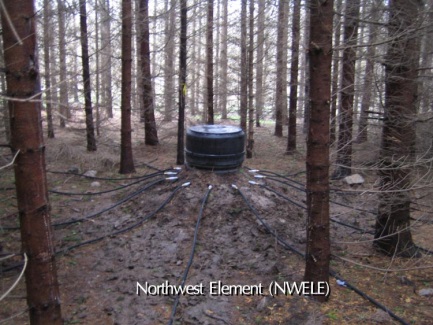 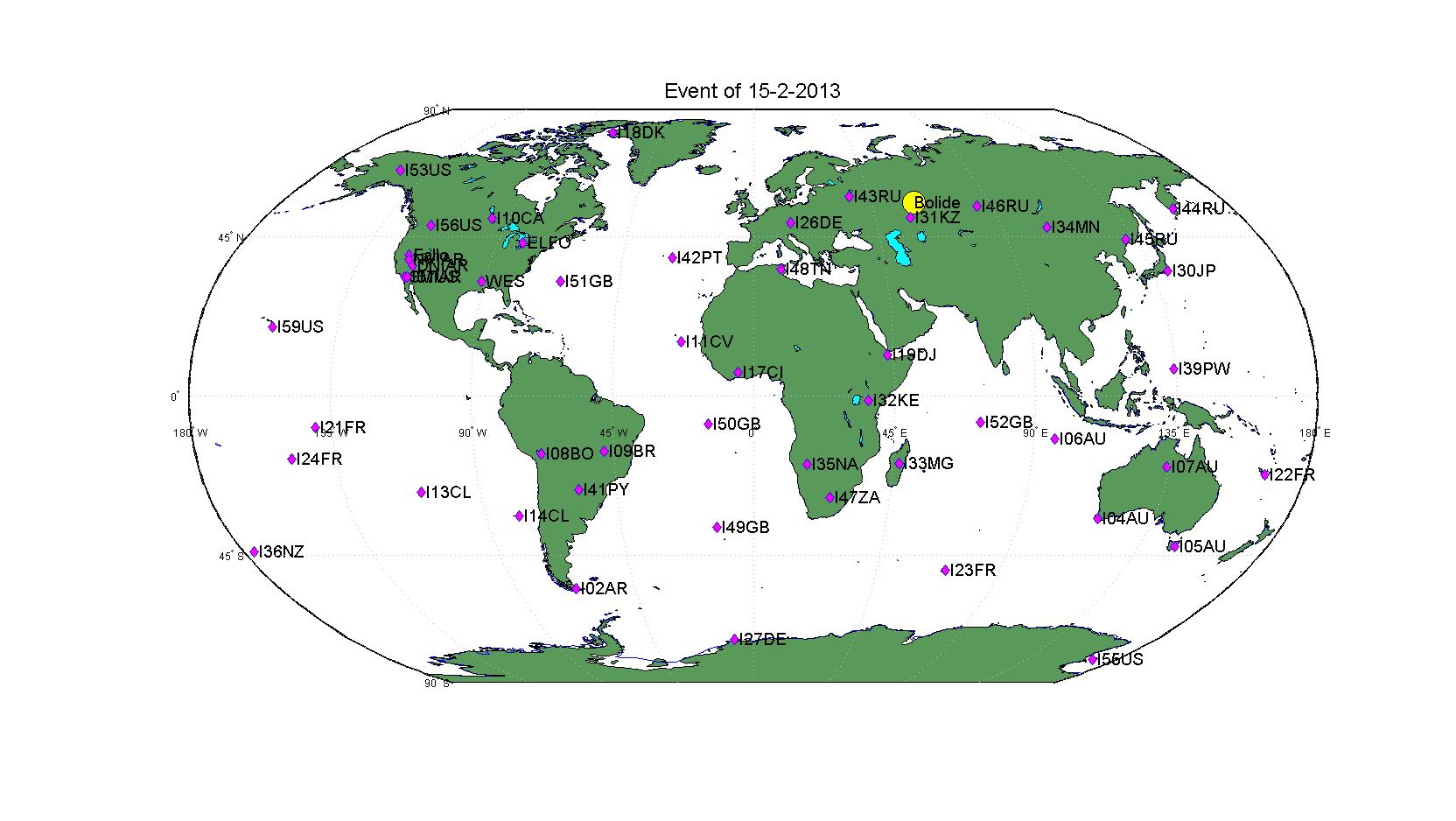 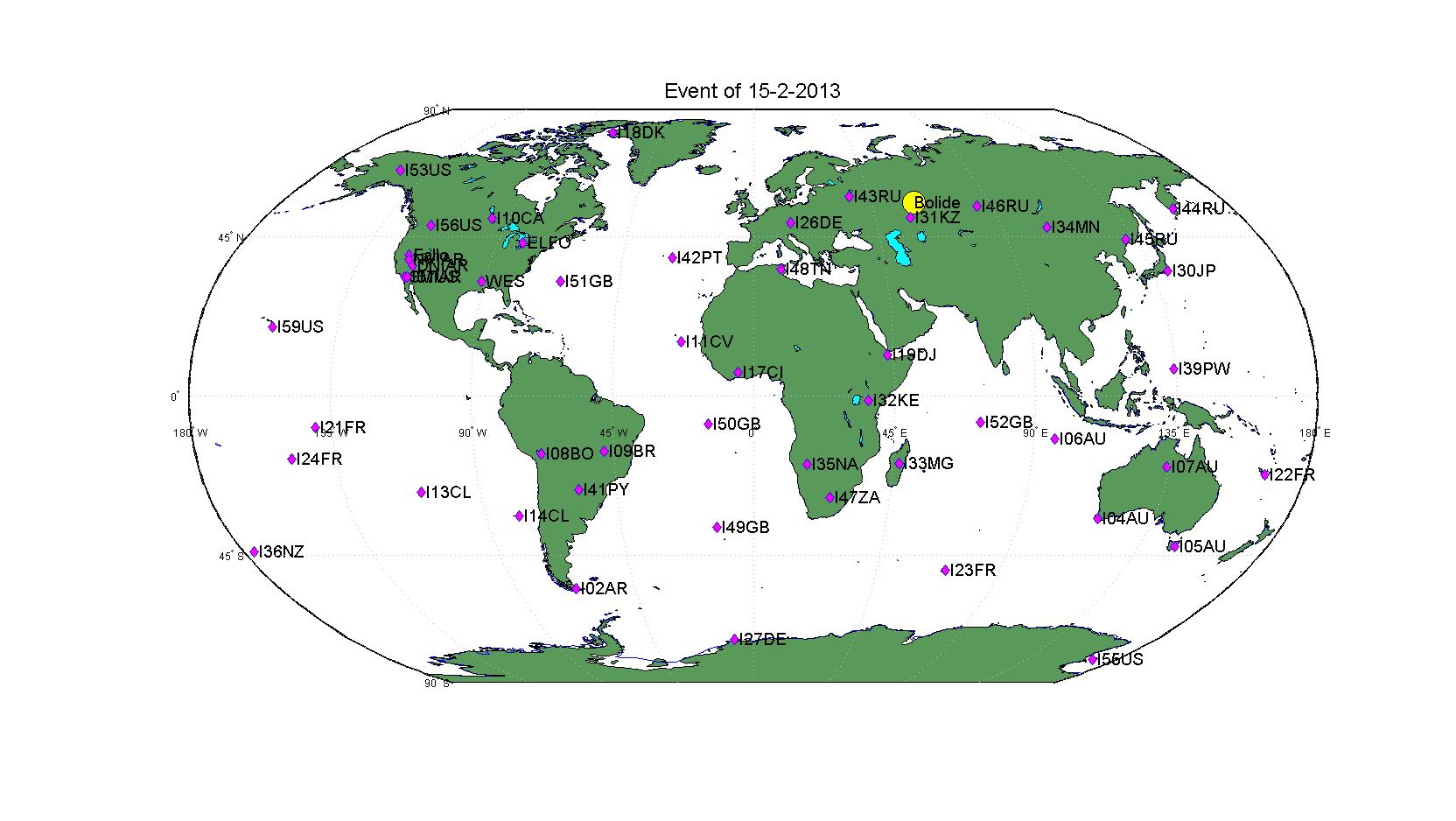 1 km
2-3 km
Elginfield, ON, Canada
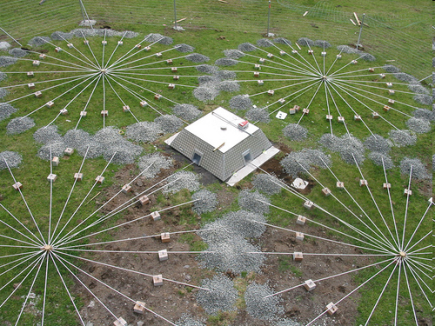 Tristan da Cunha, U.K.
4
Objectives
To improve overall energy estimates and uncertainties for bolides 

To determine empirical correlations between bolide infrasound signal metrics and JPL bolide energy modified by secondary characteristics (height, speed, and entry angle)
5
(Ens et al., 2012)
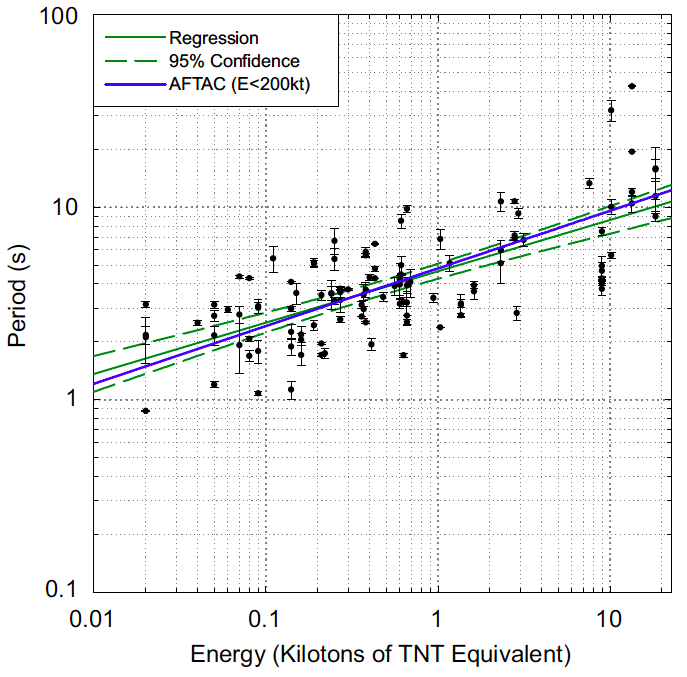 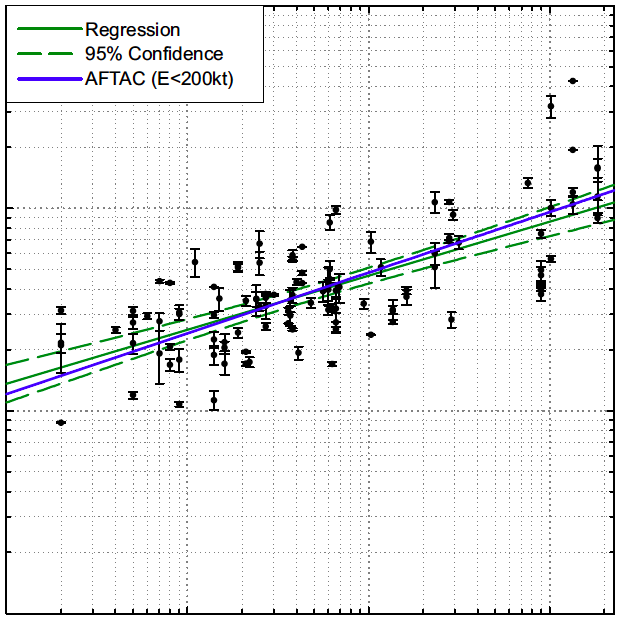 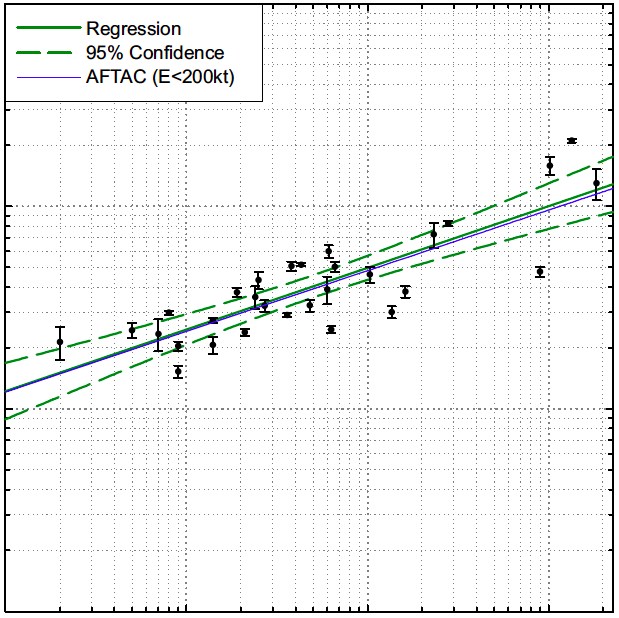 Only multi-station events with 
Periods averaged
JPL energy (KT of TNT)
6
NASA Jet Propulsion Laboratory (JPL) fireball data
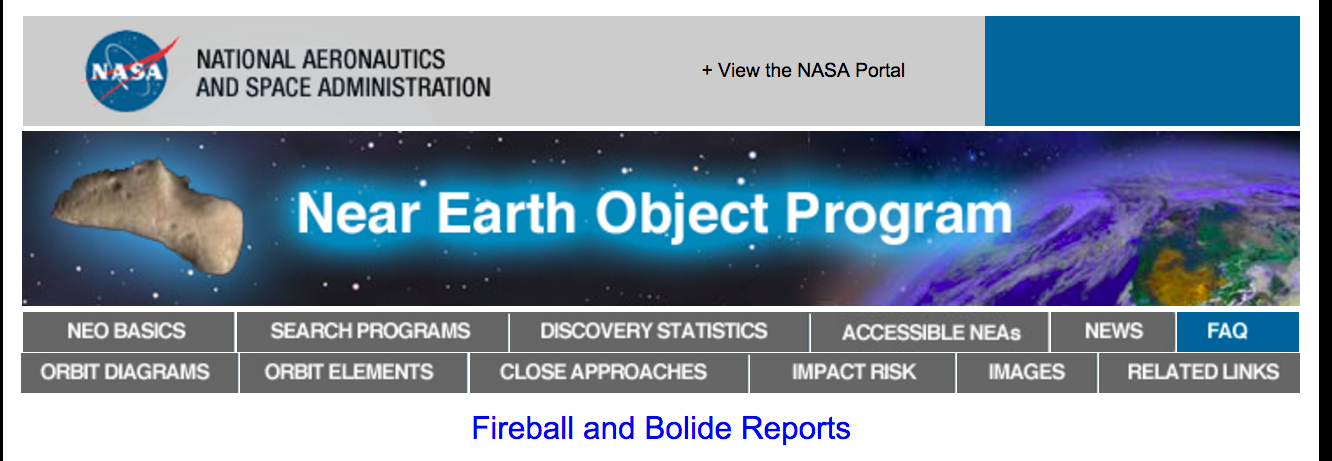 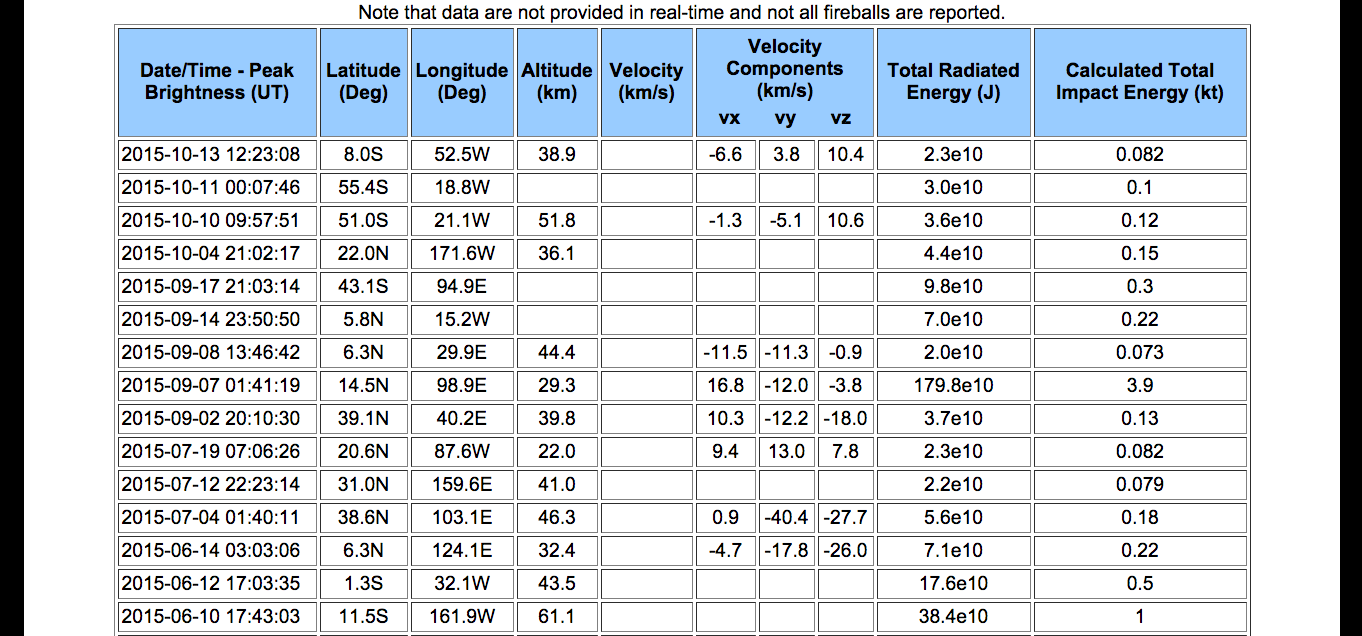 7
Period-Energy relationship
174 individual bolide events (2006-2015)
 34 multi-station events
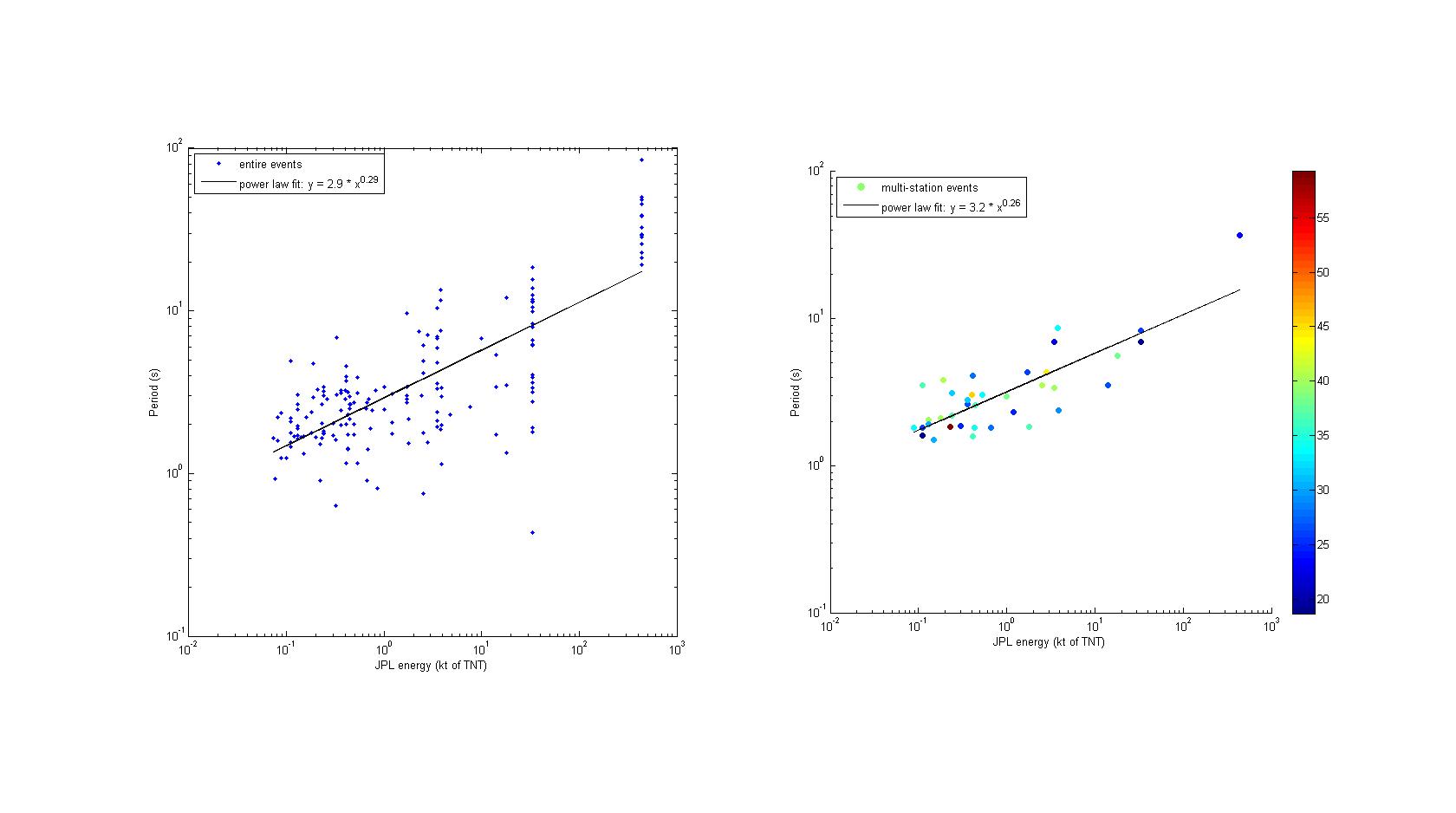 Height at peak brightness
Speed at peak brightness
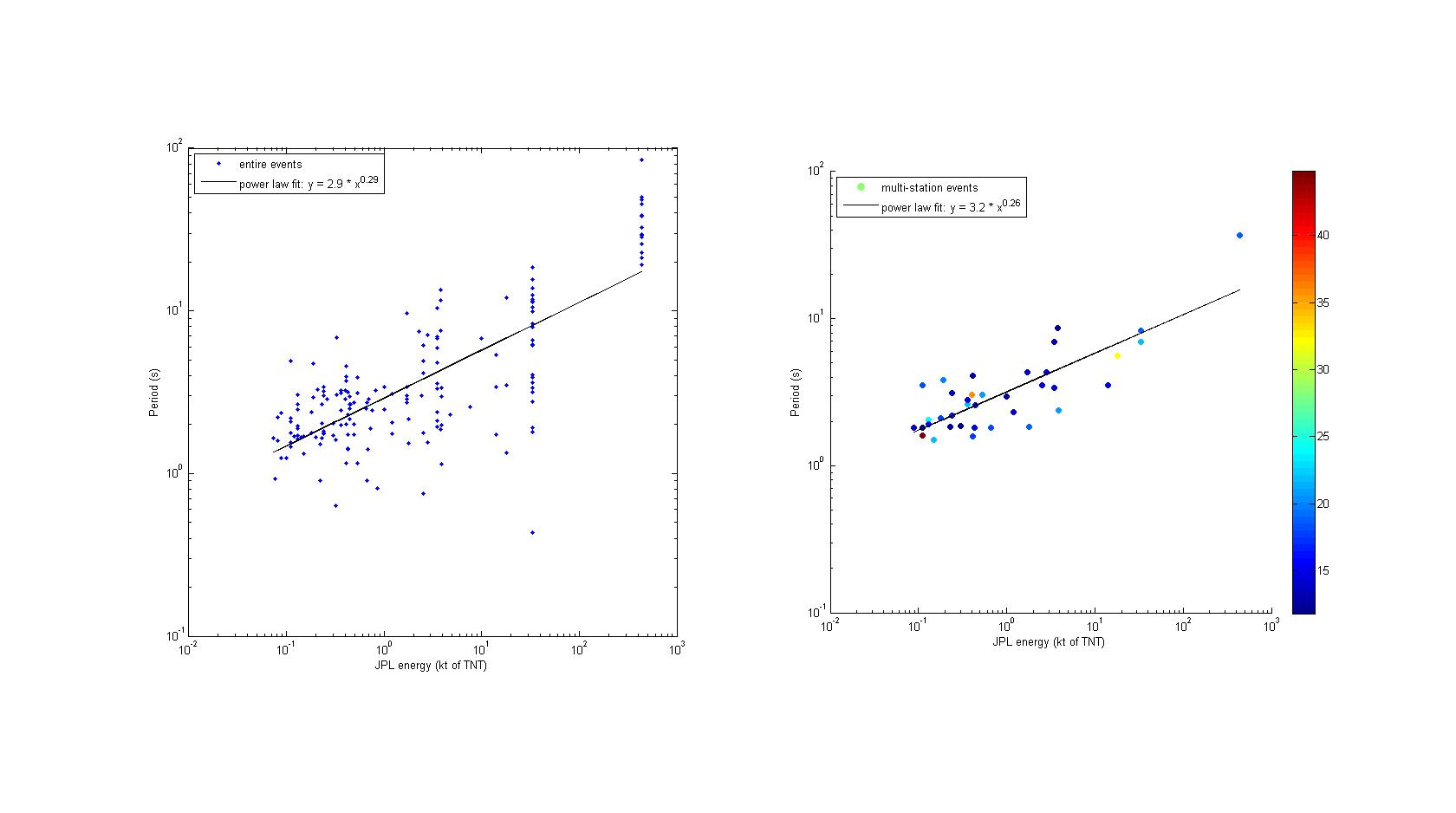 Period(s)
Period(s)
JPL energy (kT)
JPL energy (kT)
8
Chelyabinsk Fireball - IS46
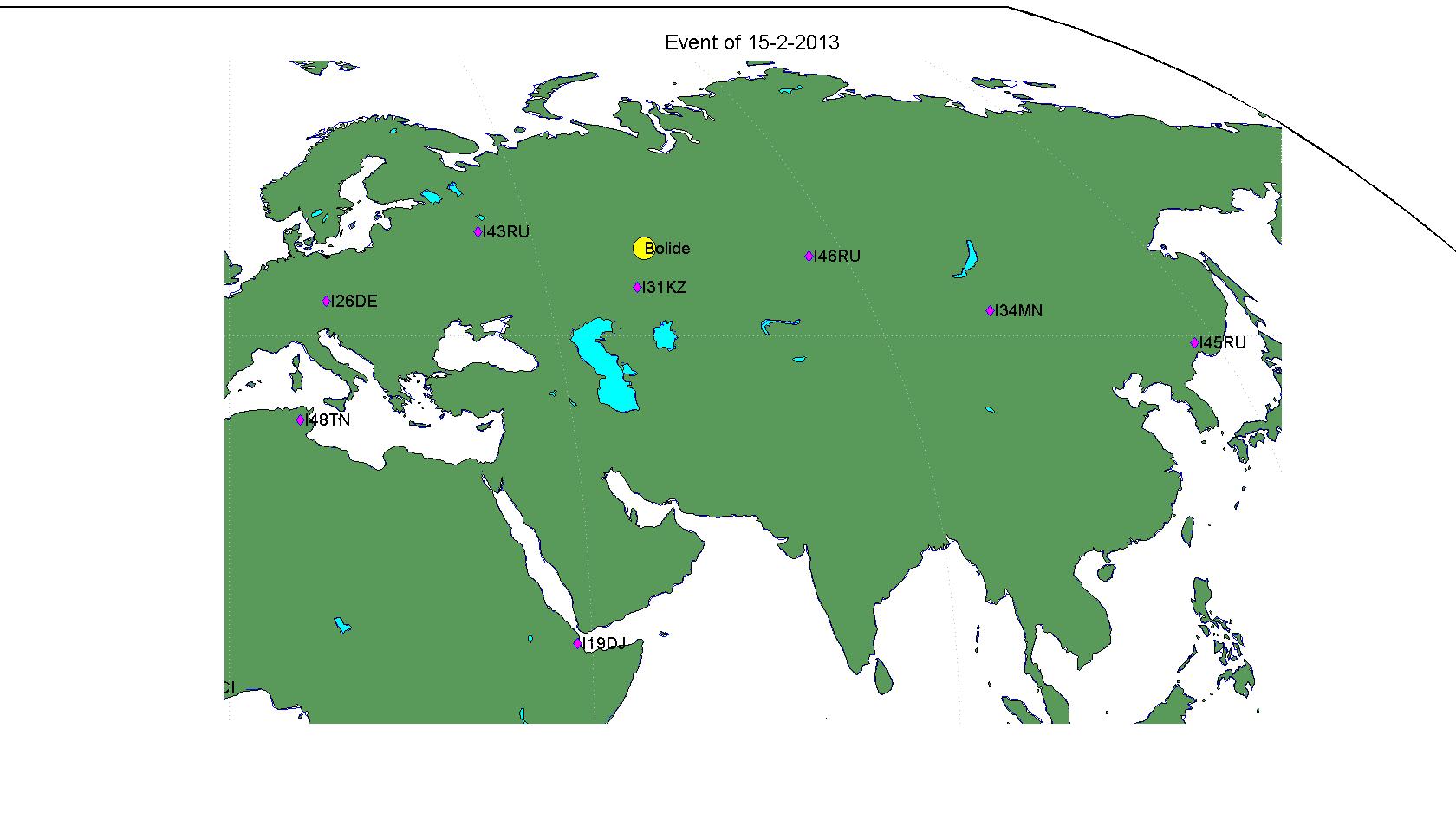 Date: Feb 15, 2013
Time: 03:20:33 UT (09:20:33 local)
Location: S. of Chelyabinsk, Russia 
		(54.8N, 61.1E)

IS46 location: 53.95N, 84.82E
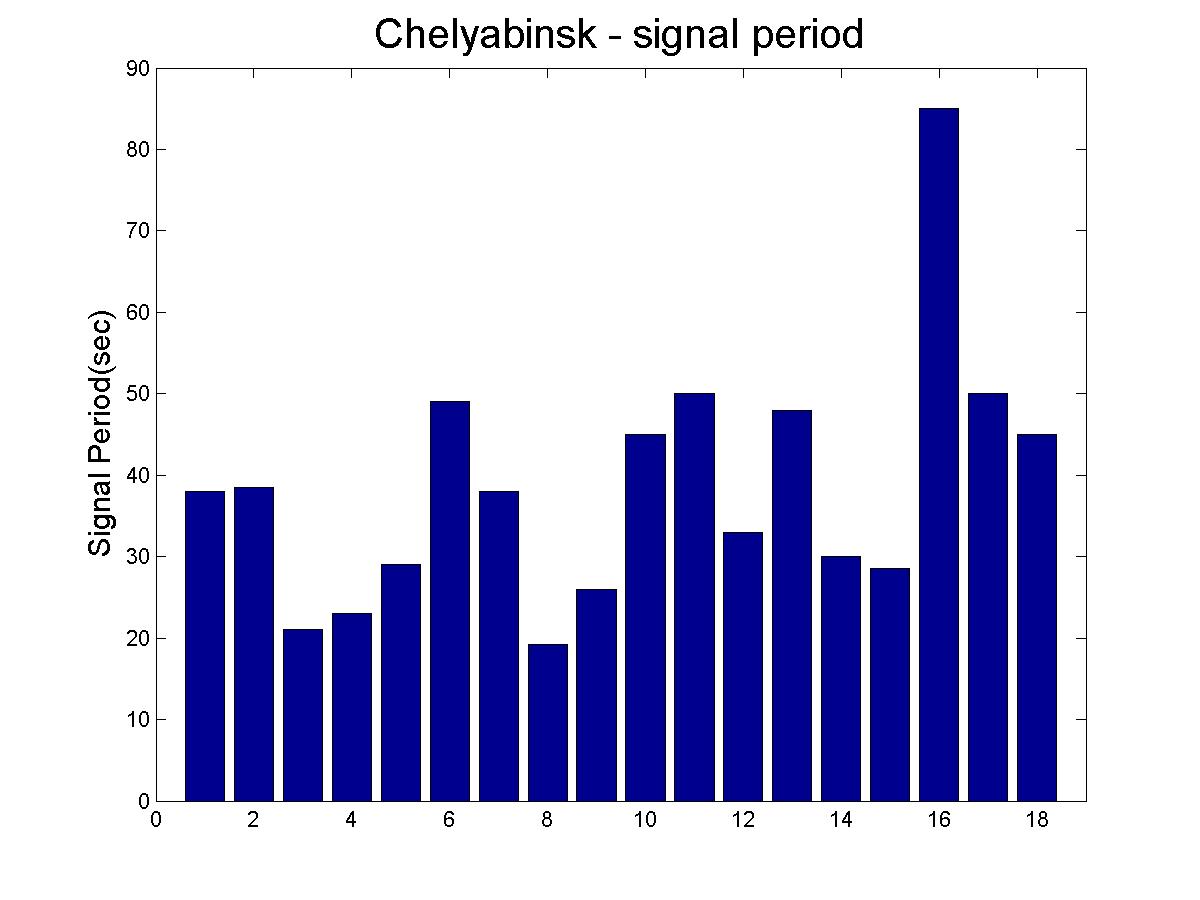 9
I31   I43   I46   I34    I26   I18   I45   I44   I54   I32   I52   I10   I33    I56   I57    I59   I05   I27
		                Infrasound Stations
Infratool & PMCC
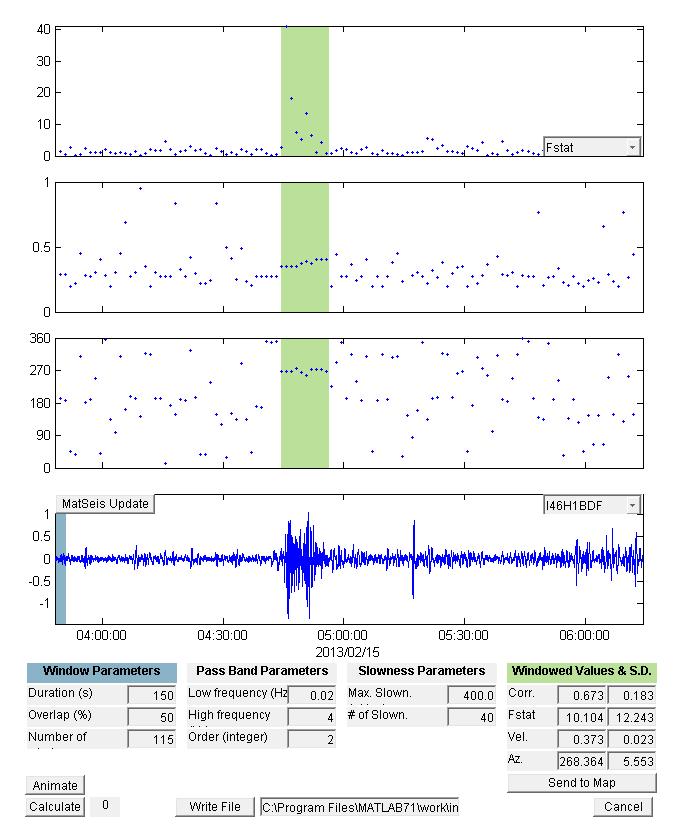 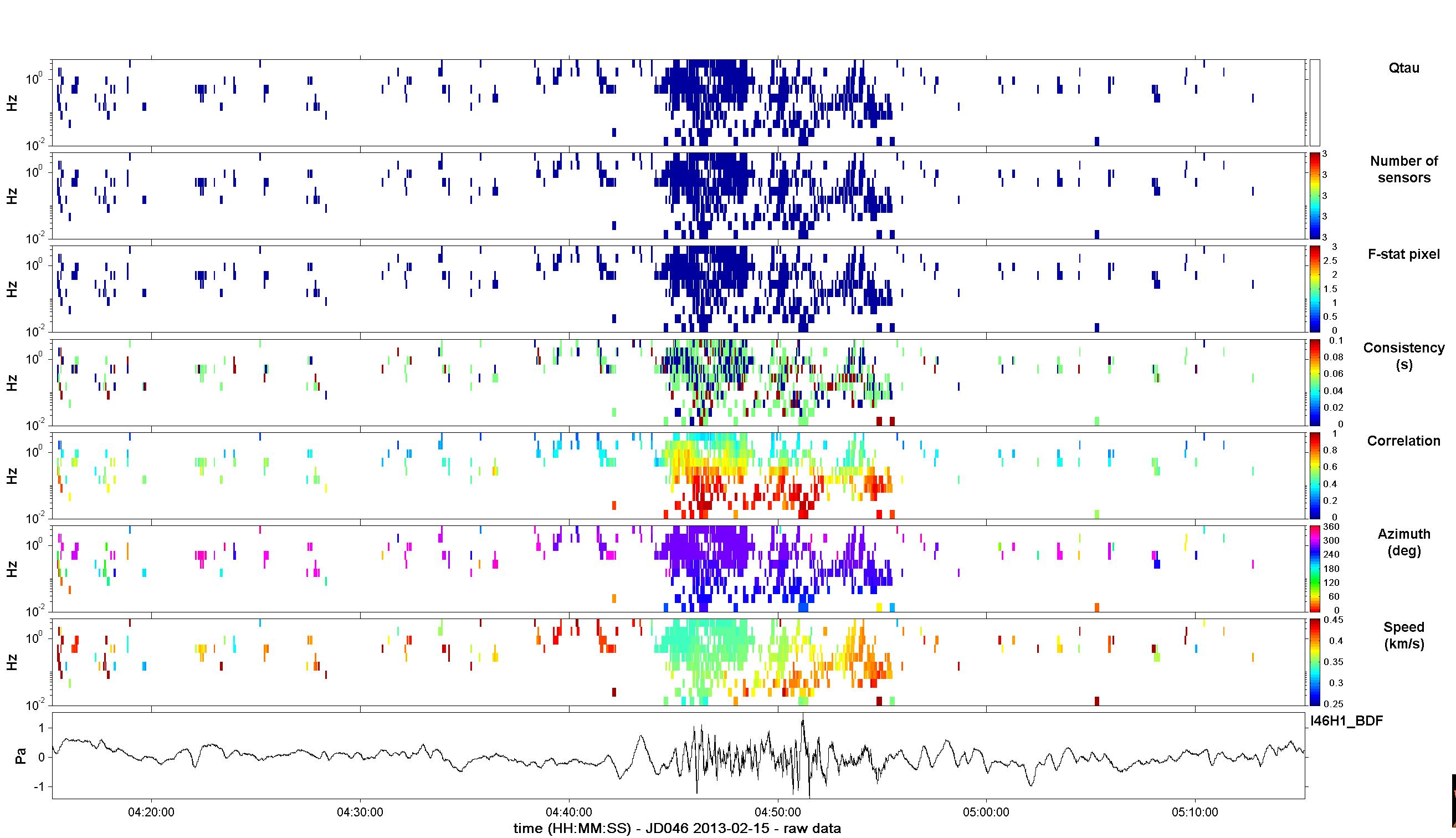 Consistency
(s)
Correlation
Azimuth
(deg)
Speed
  (km/s)
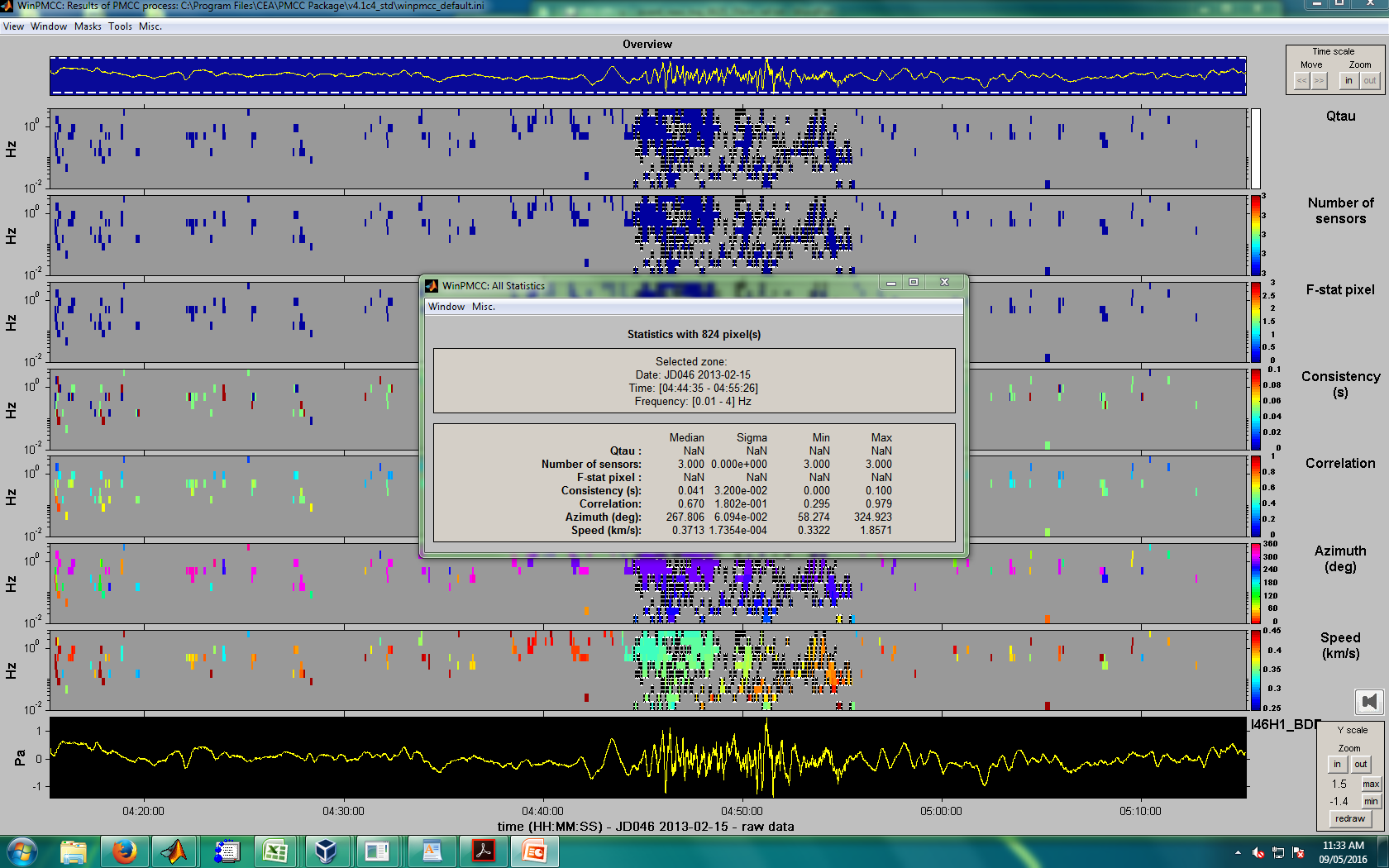 PMCC result
Inframeasure analysis result
Period: 21.079 sec
Max. Amplitude: 1.4898 Pa
Travel Time: 5056.0 sec
Infratool result
10
Raytracing - GeoAc
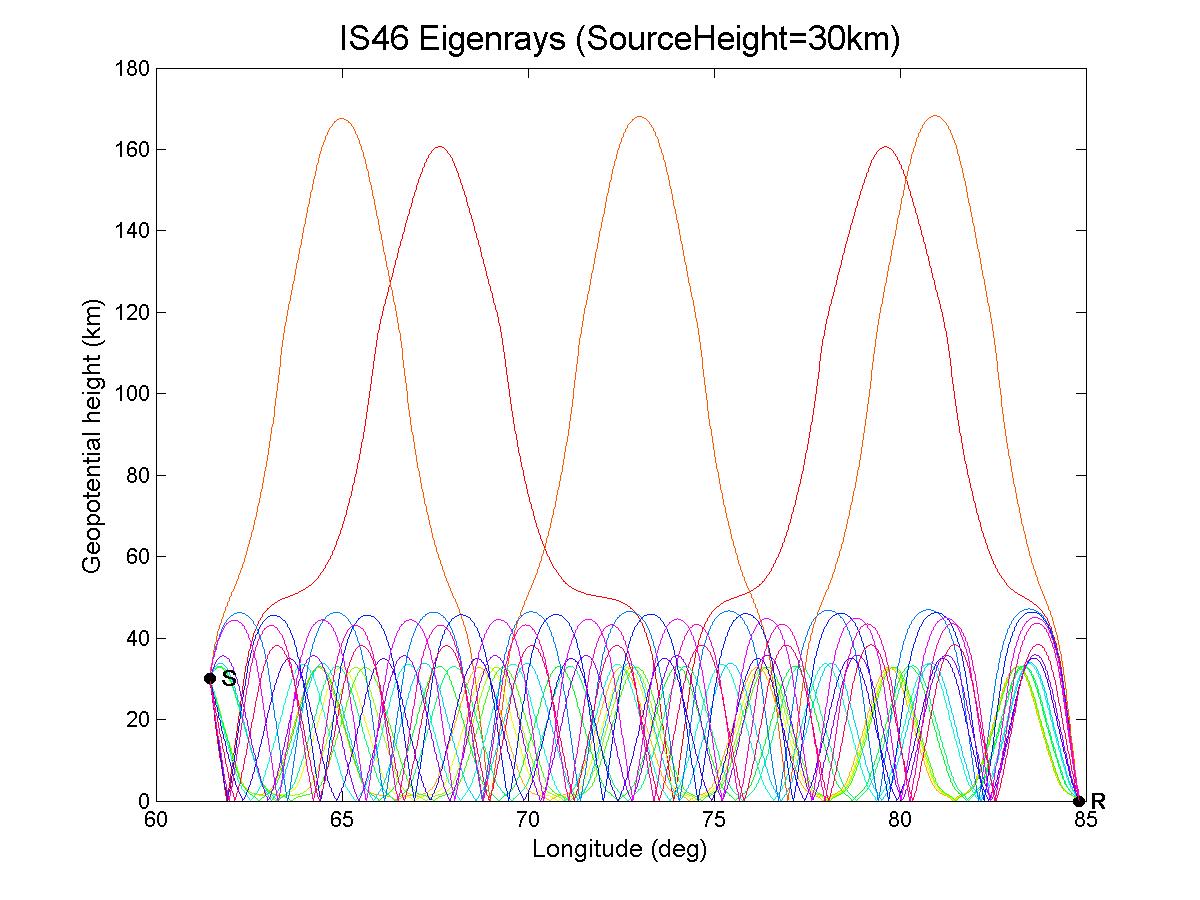 Source height range
20-45km
receiver
11
Composite Plots
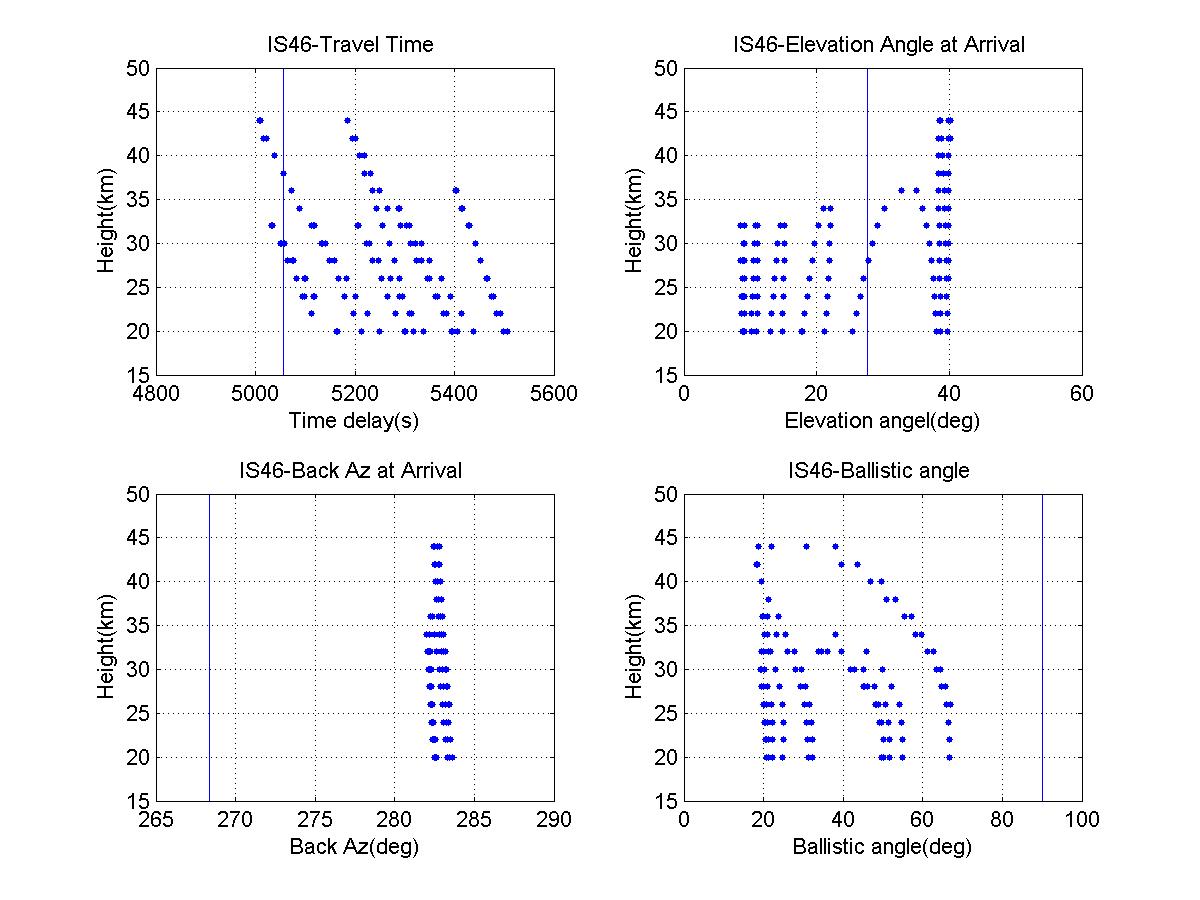 12
ReVelle (1974) Weak Shock Model
Analytical model - requires well defined input parameters, such as entry angle, velocity, blast radius (Ro),  etc.


Model predicts the infrasonic signal overpressure(amplitude) and period at the ground
Energy Deposition - Chelyabinsk
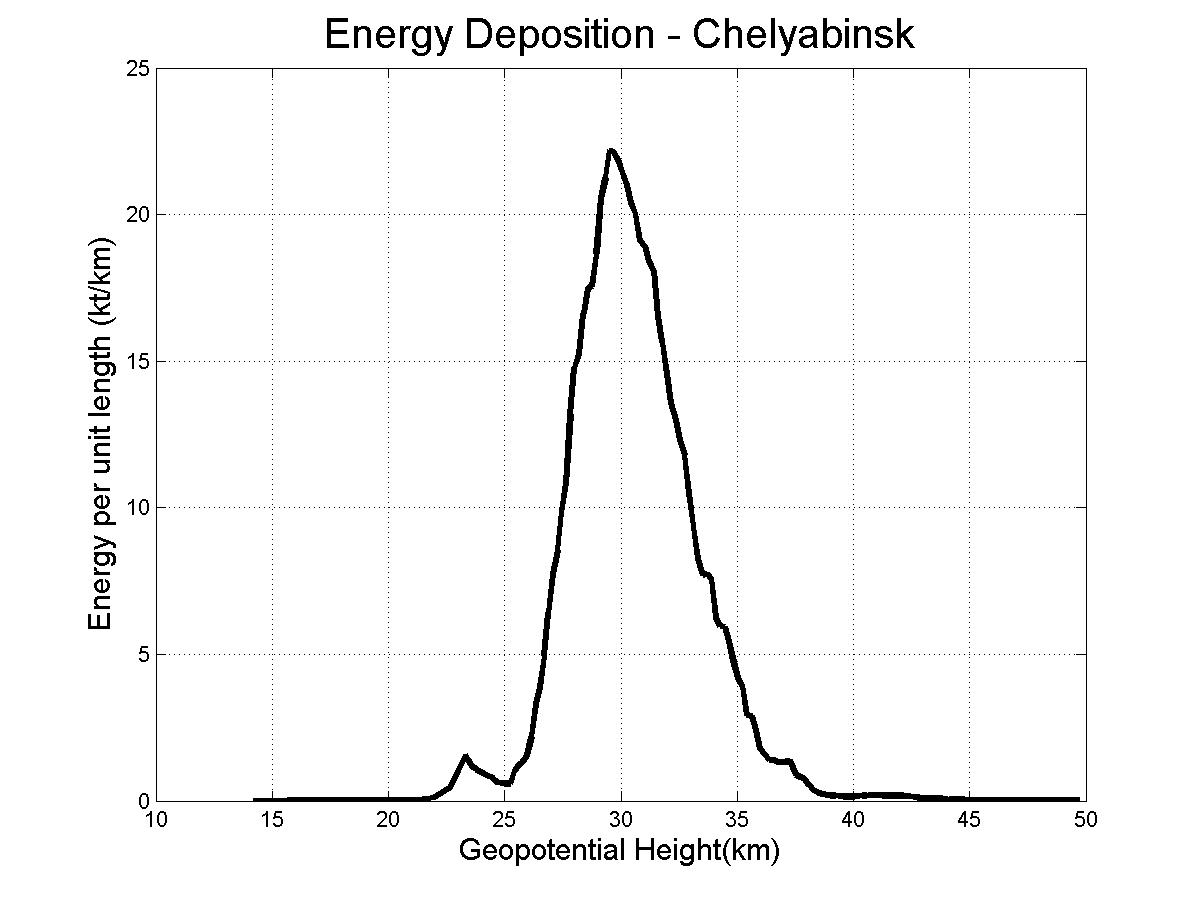 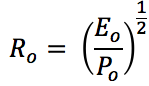 Energy per unit length (kT/km)
Height (km)
13
IS46 Blast Radius Modeling 
Fundamental Period Estimate
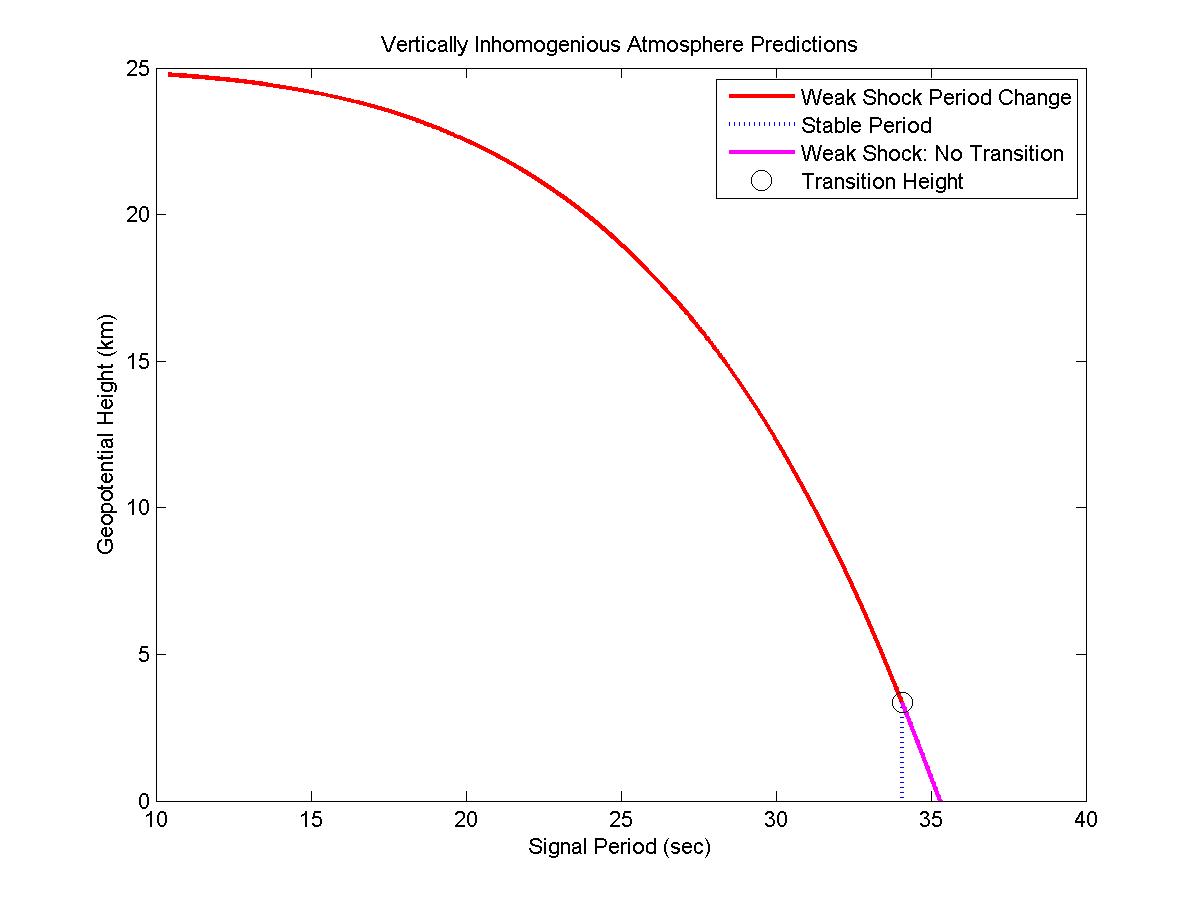 Fundamental period
Geopotential Height (km)
Transition Height
14
Signal Period (sec)
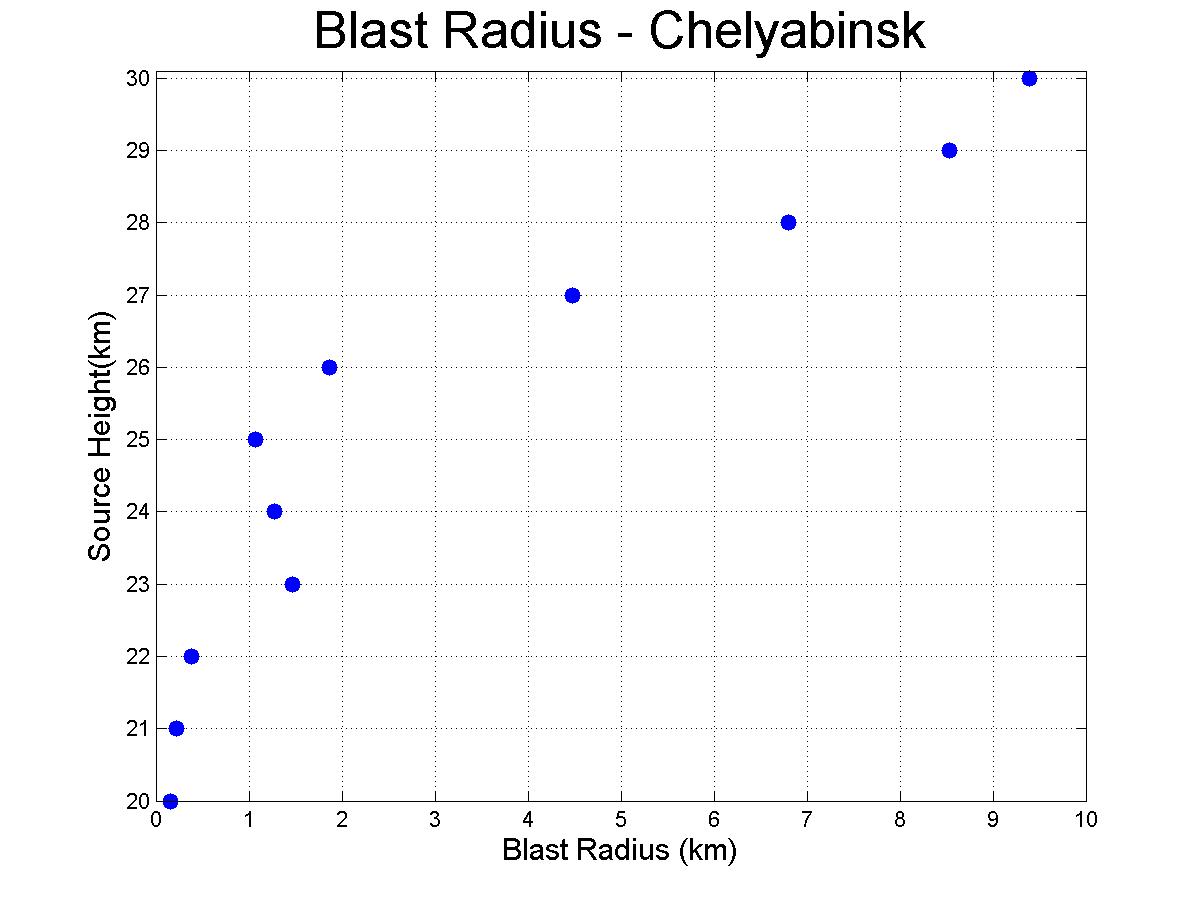 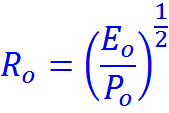 15
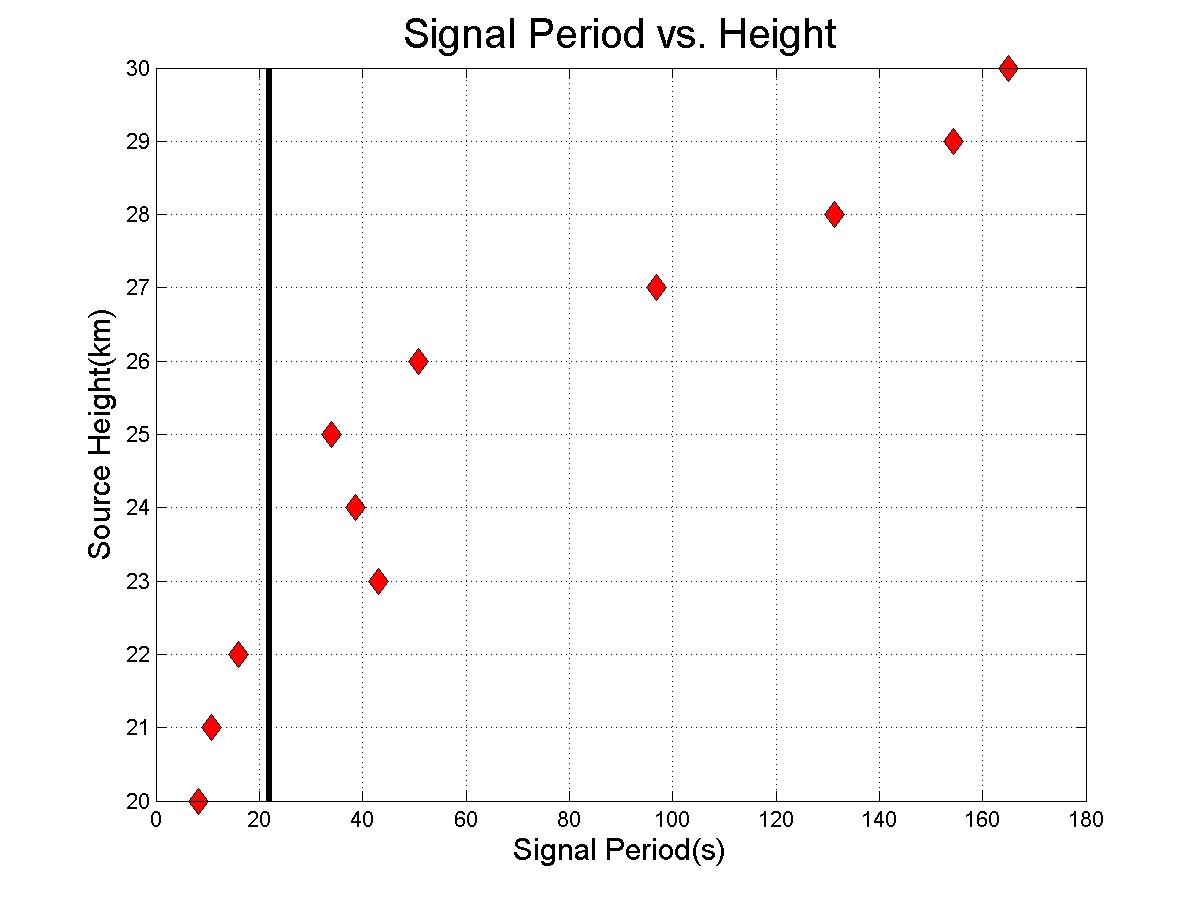 16
Antarctica Fireball –IS27
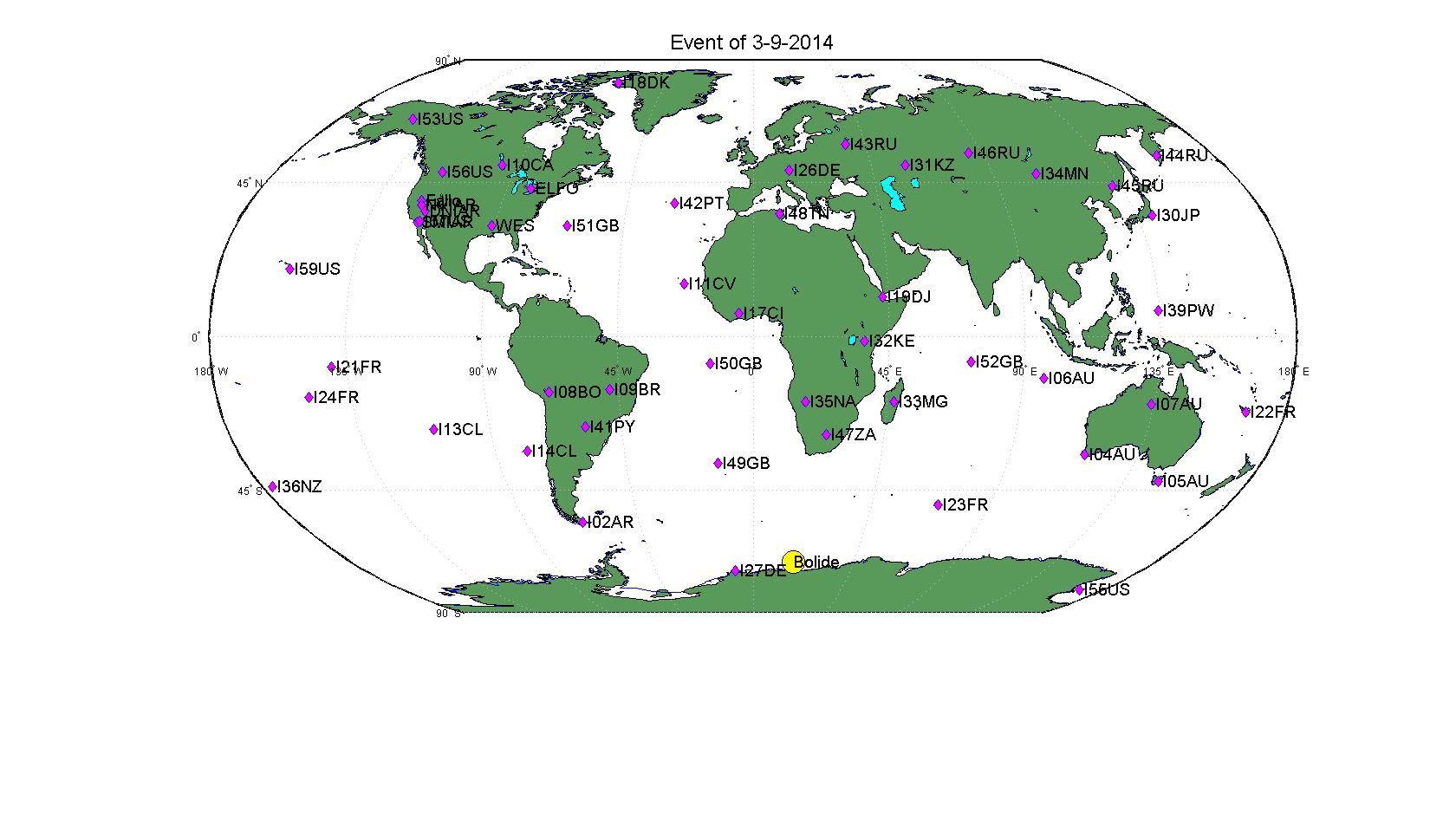 Date: Sep 3, 2004
Time: 12:07:24 UT 
Location: Antarctica
		(67.64’S, 18.83’E)

IS27 location: 70.66’S, 8.32’W
Visible Sensor Lightcurve
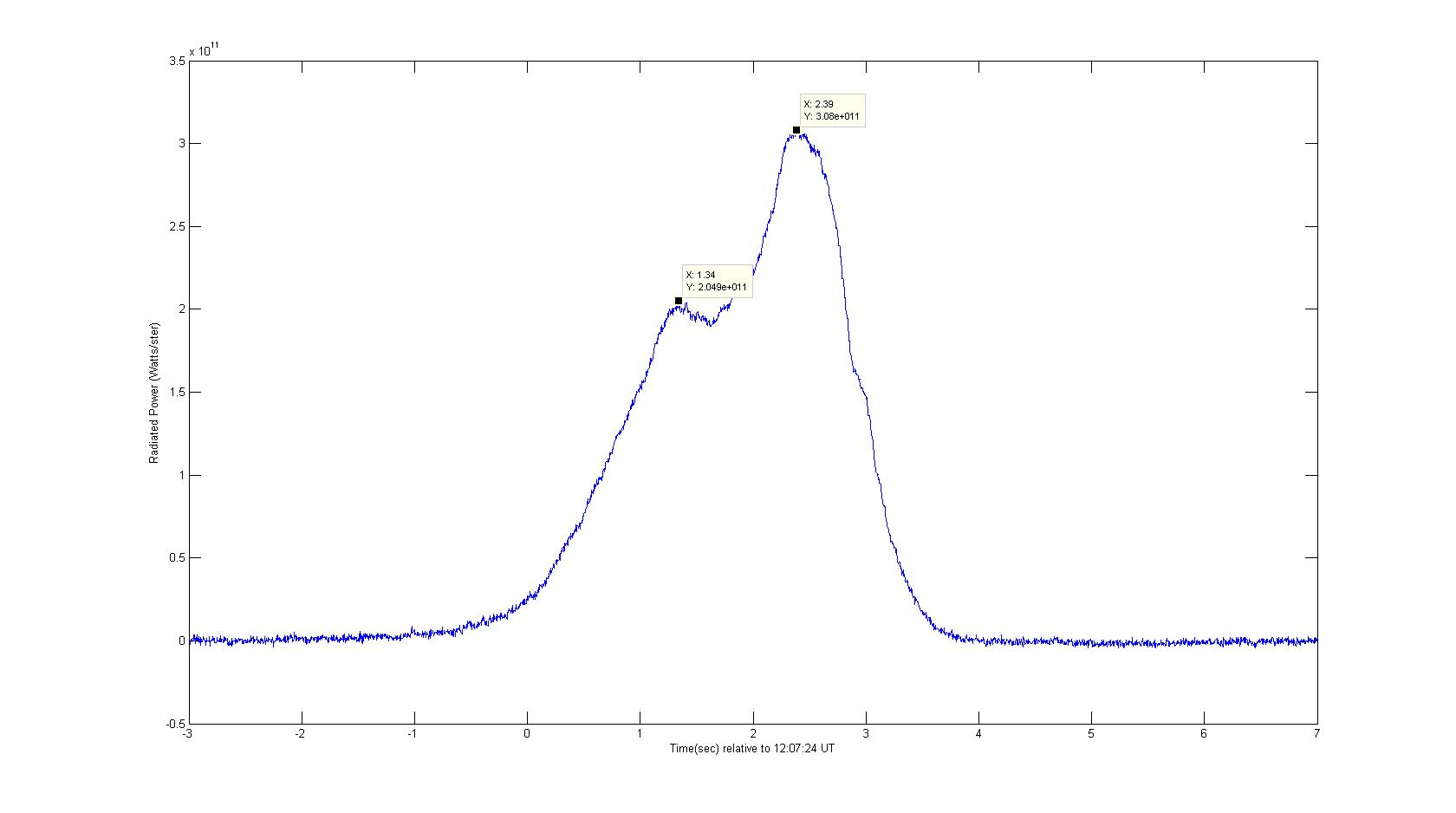 Radiated Power (Watts/Steradian)
17
Time (sec) relative to 12:07:24 UT
Infratool & Inframeasure
Power Spectral Density
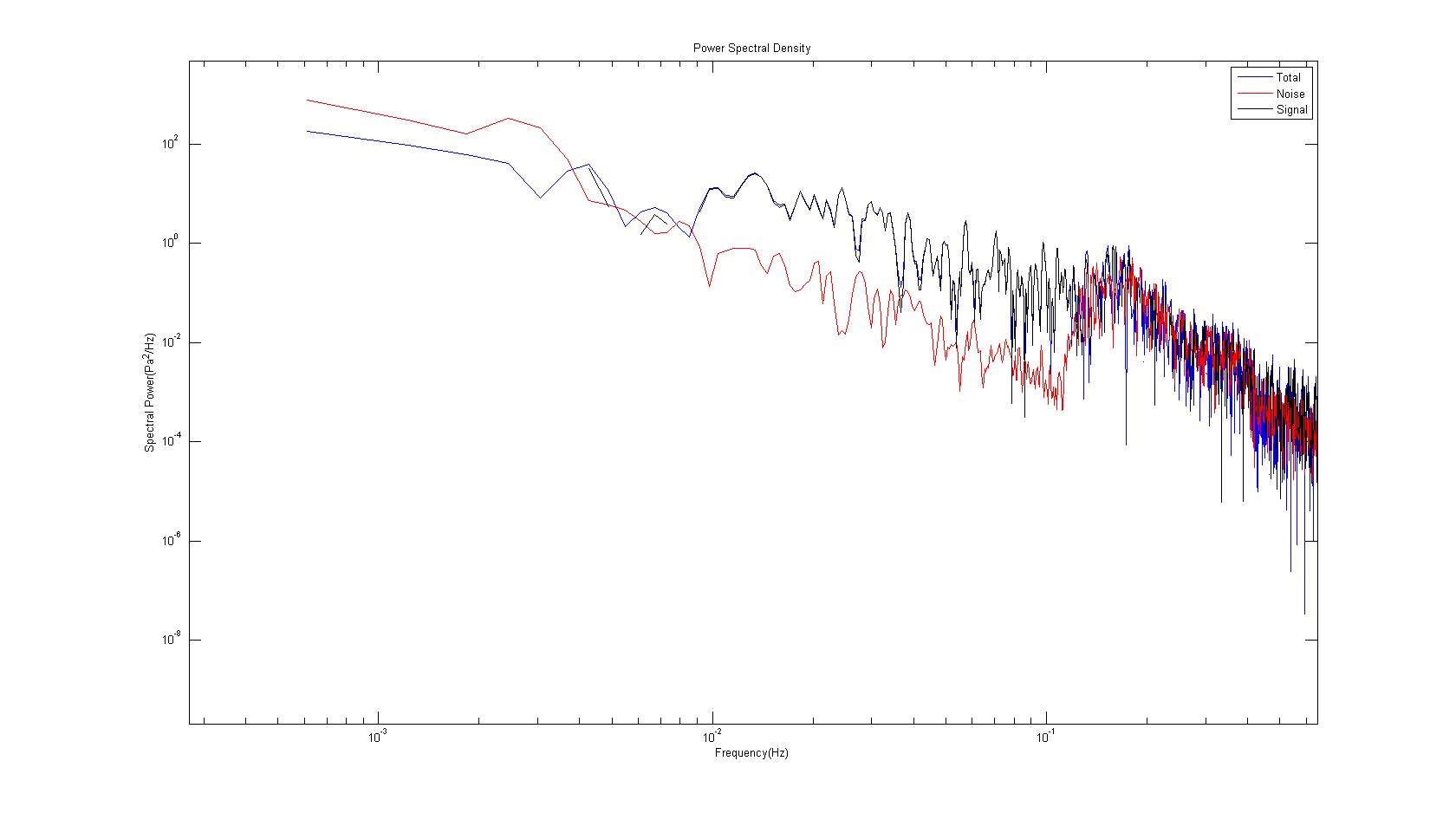 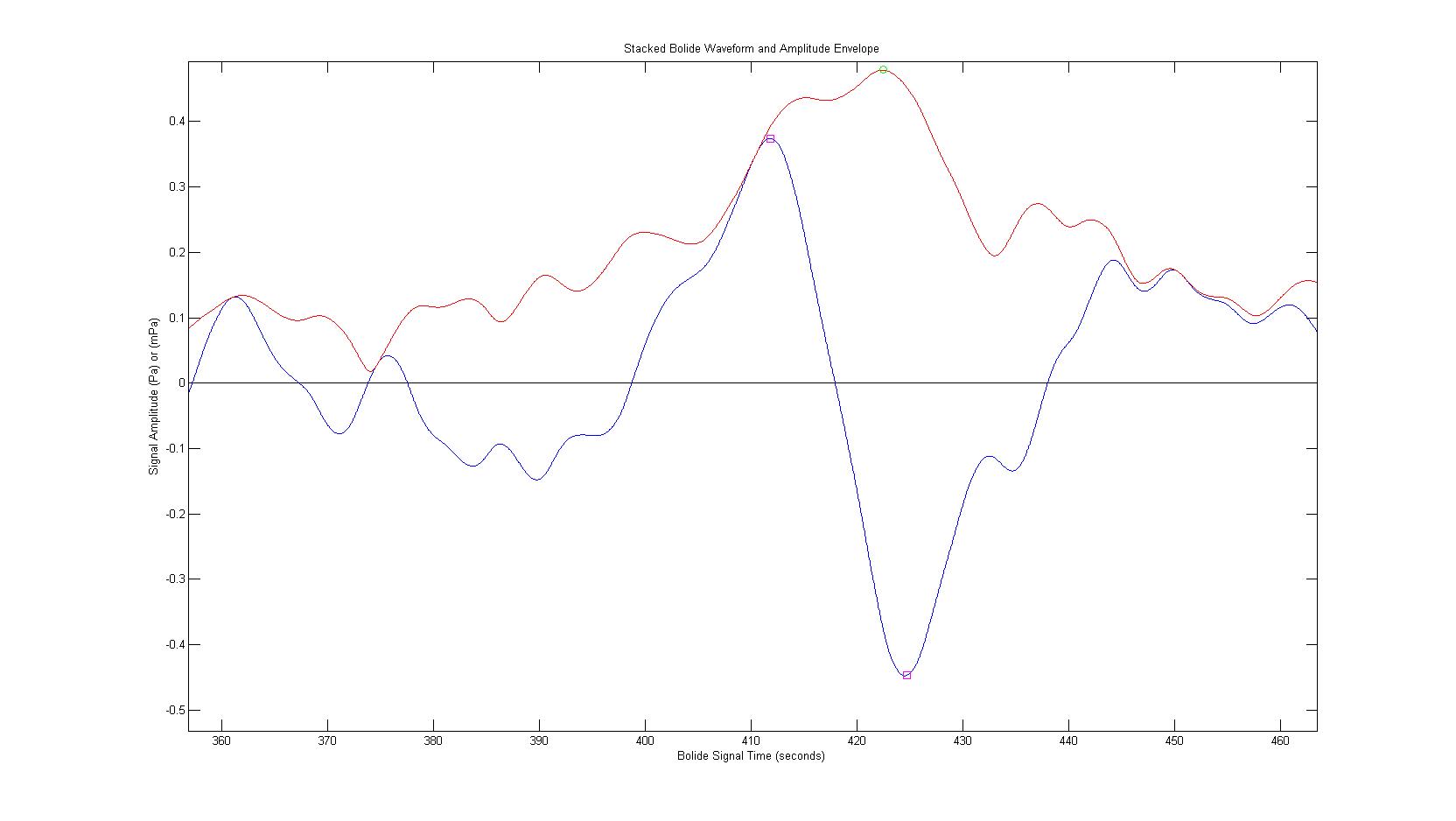 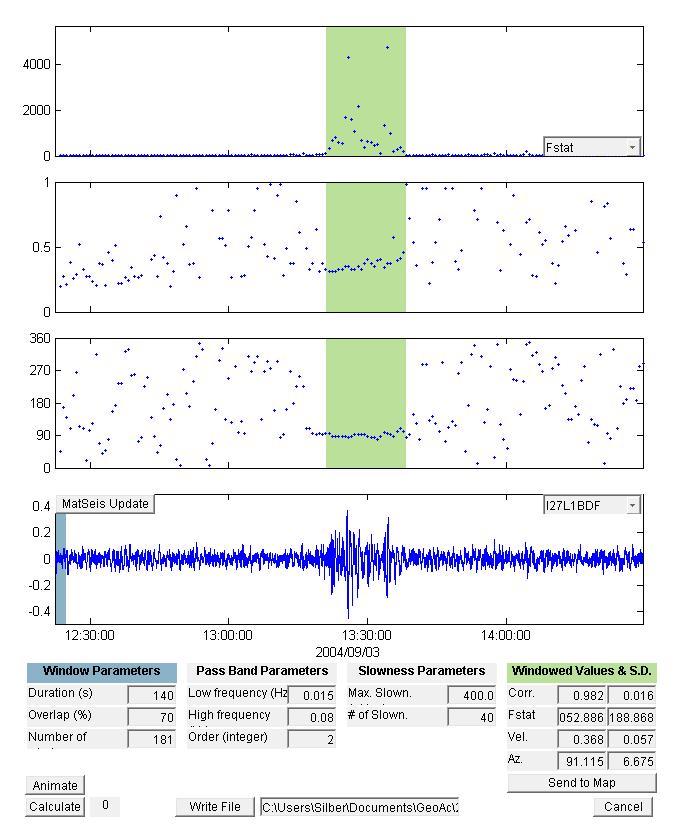 39.246sec
Spectral Power  (Pa^2/Hz)
40.356sec
Inframeasure analysis result
Travel Time: 4281.0 sec
Freq. @ Max. PSD : 0.02441 Hz
Max. Amplitude: 0.47869 Pa
Period: 39.801 sec
Frequency (Hz)
Stacked Bolide Waveform and Amplitude Envelope
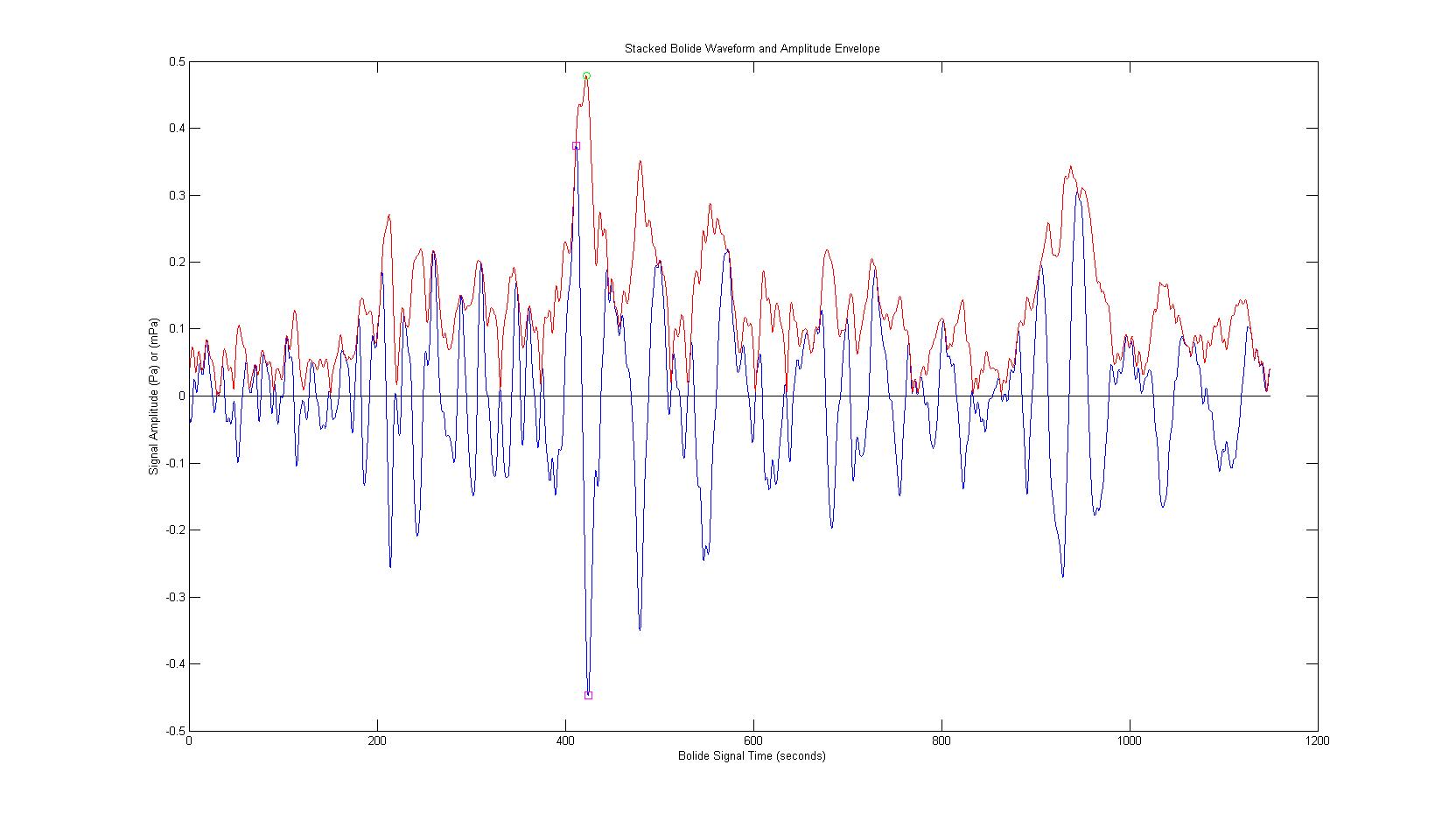 Stacked Bolide Waveform and Amplitude Envelope
Signal  Amplitude (Pa)
Signal Amplitude (Pa)
Infratool result
18
Bolide Signal Time (sec)
Bolide Signal Time (sec)
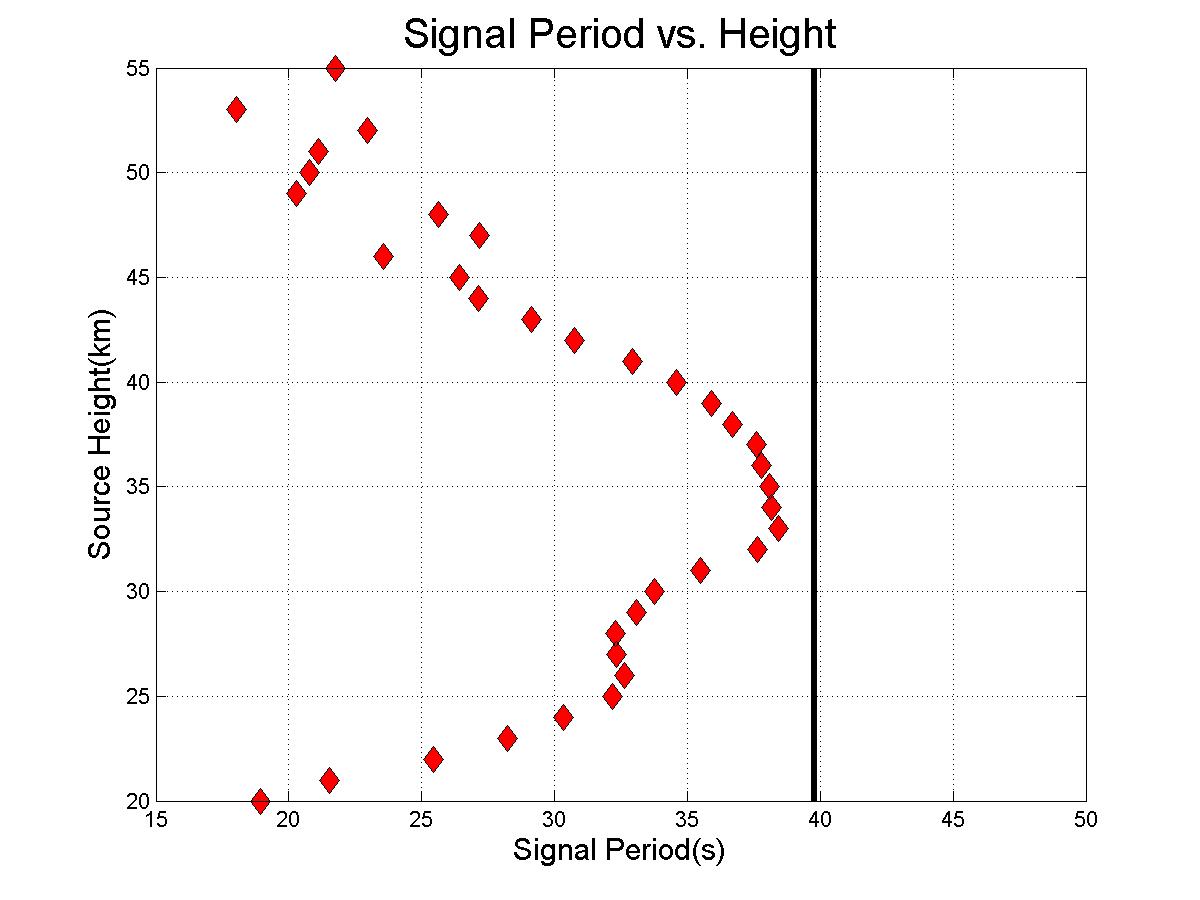 19
Composite Plots
Midpoint (69.18’S,3.05’E)
Bolide location (67.70’S,18.20’E)
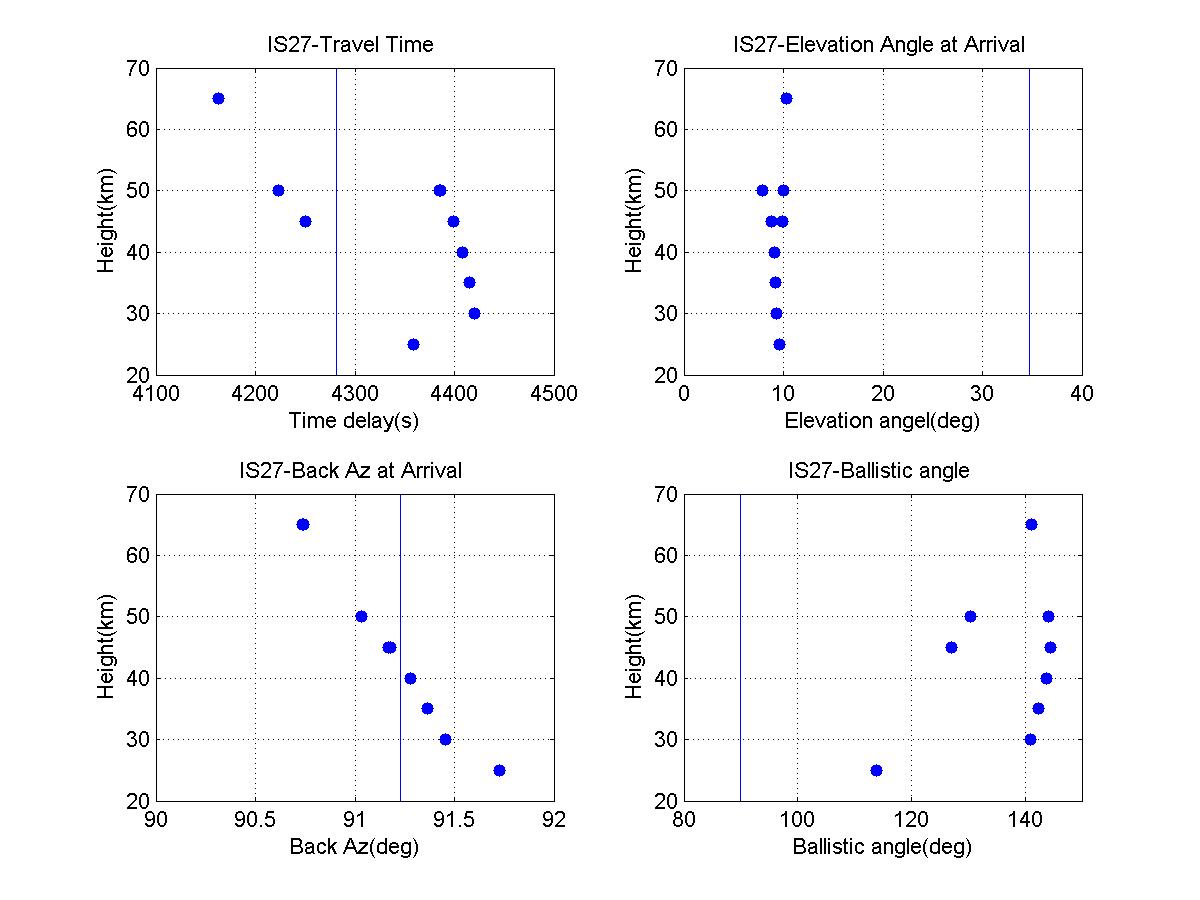 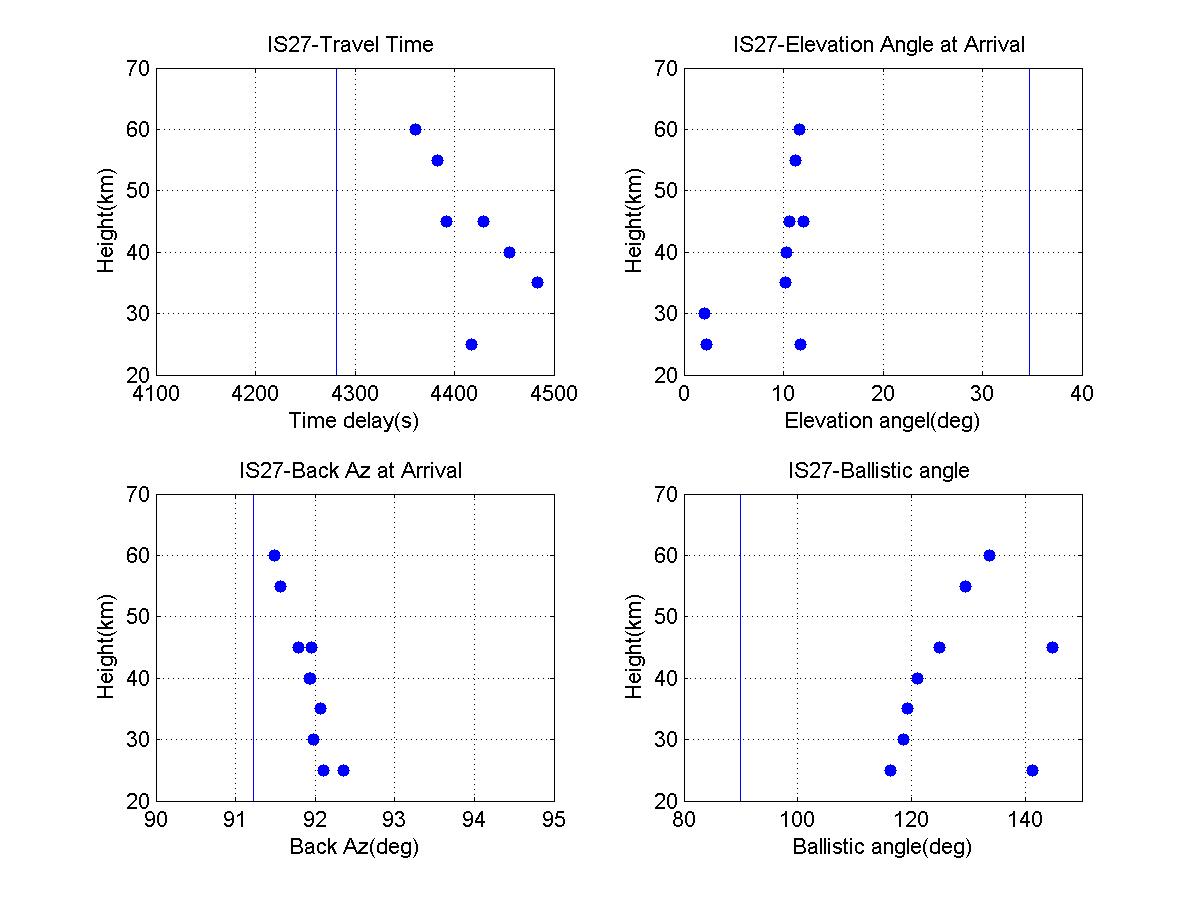 20
Summary
Chelyabinsk (IS46) source height ~30km 
Antarctica (IS27) source height ~35km

 Next Steps
Apply range dependent atmosphere model for raytracing
Validate the method for determining the likely source height using other events
21
Thank you!
22
23
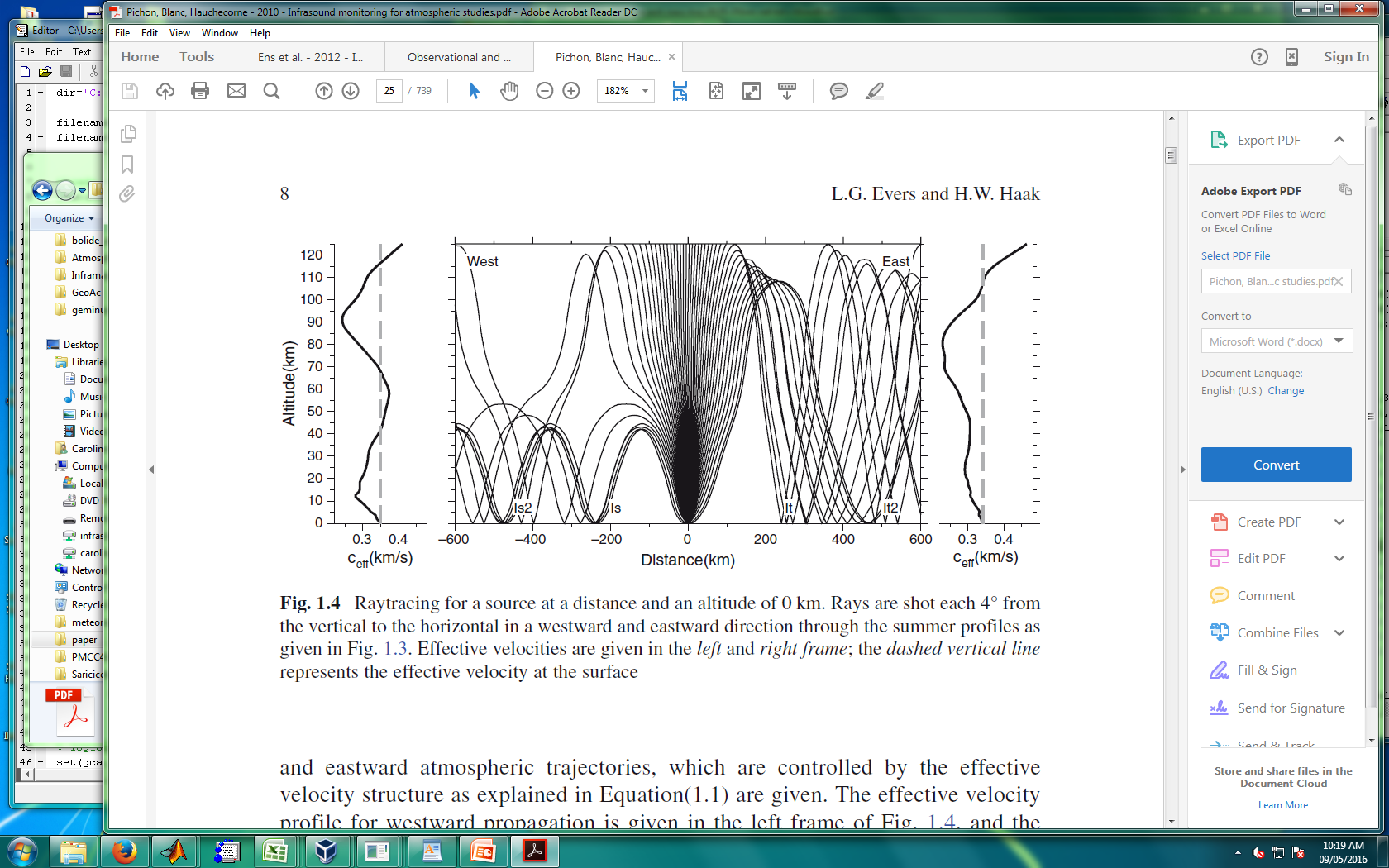 24
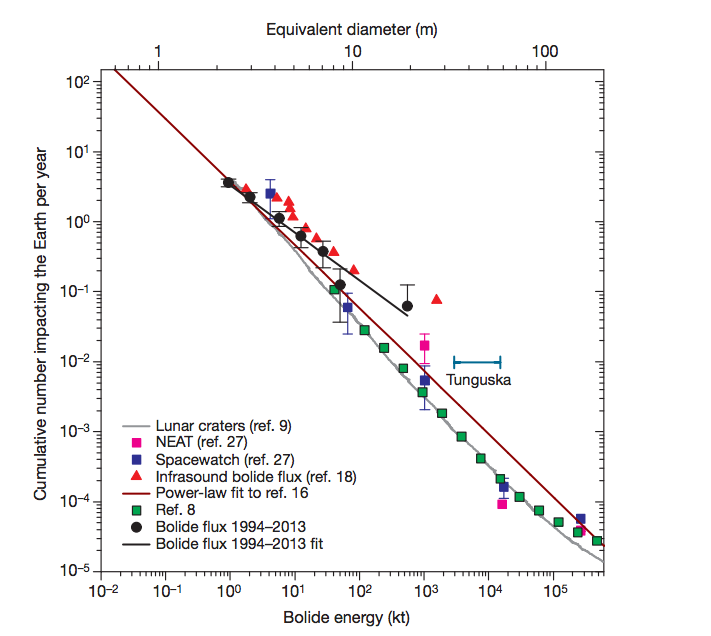 (Brown et al., 2013)
25
METHOD: Infratool
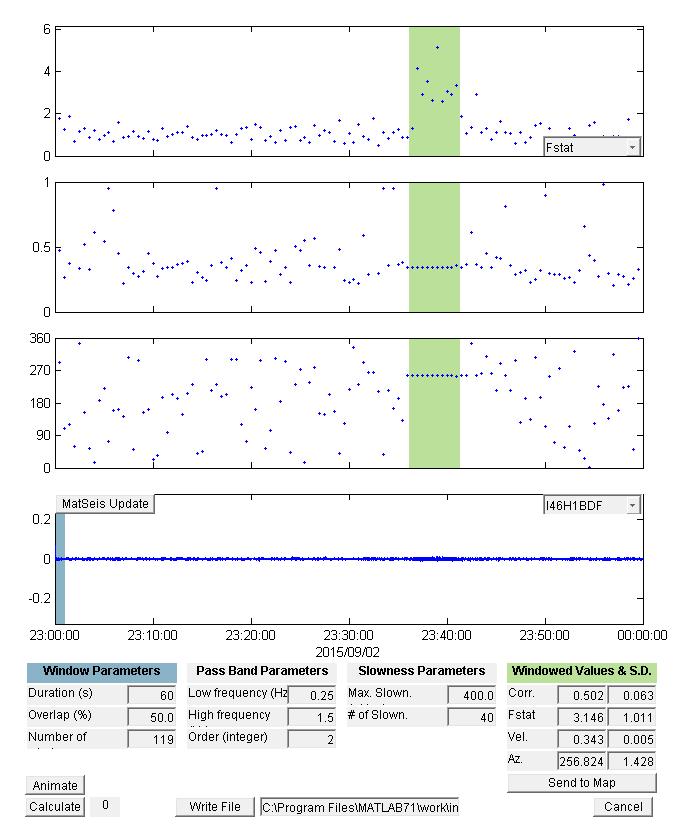 F-statistic


Trace velocity


Back Azimuth
26
METHOD: Inframeasure analysis
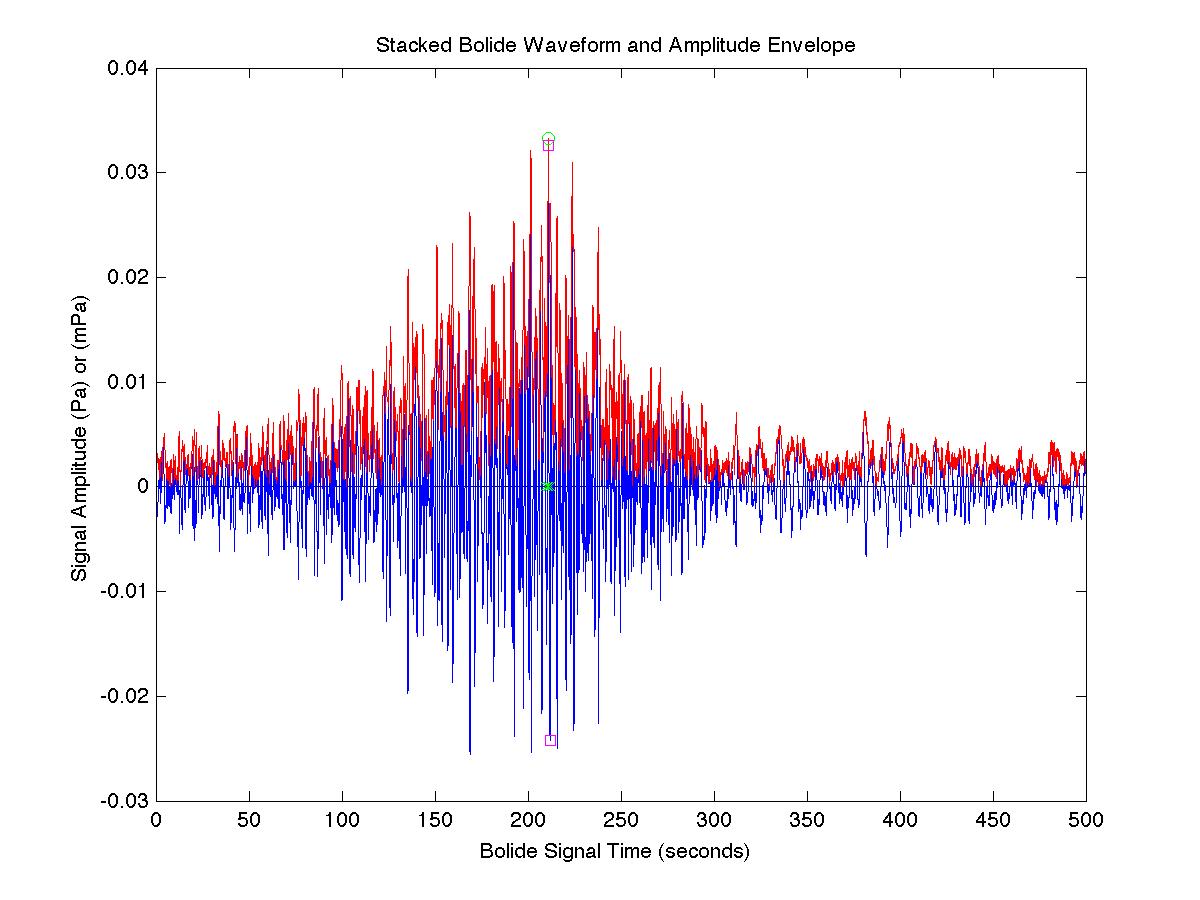 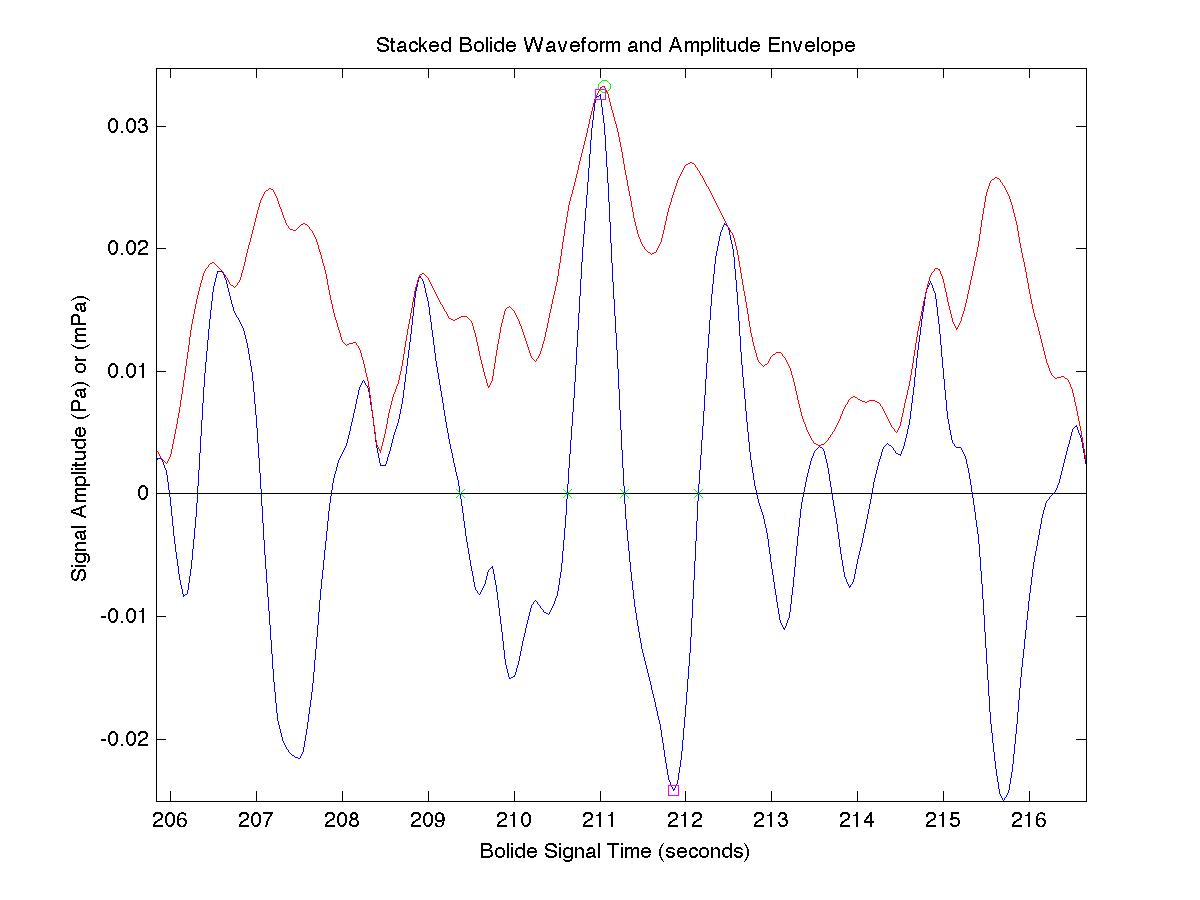 27
Back Azimuth deviation
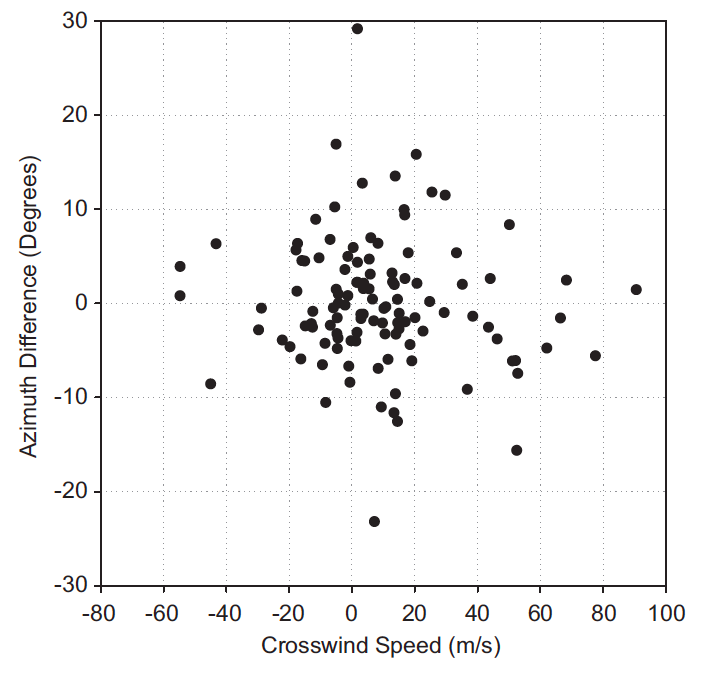 (Ens et al., 2012)
28
Infratool & PMCC
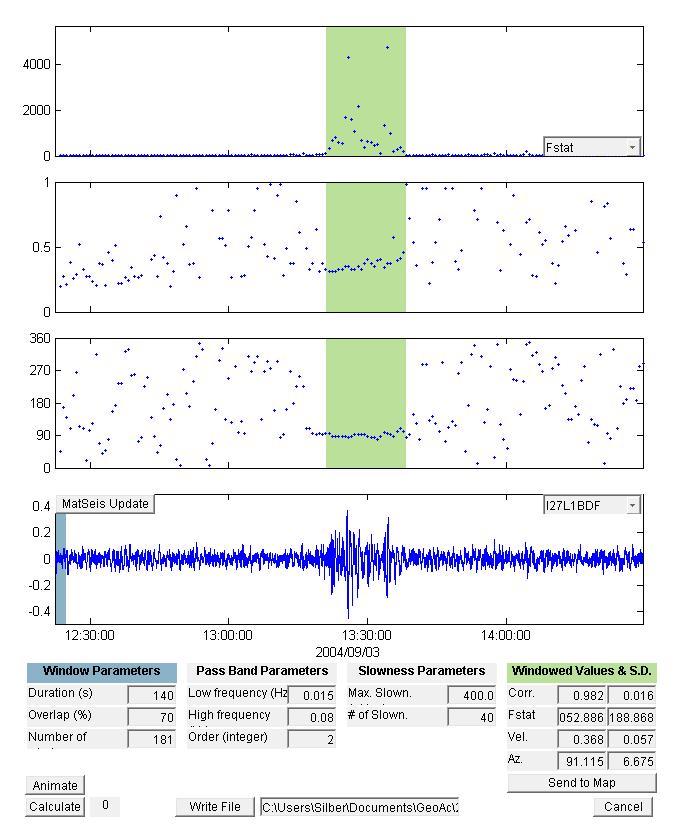 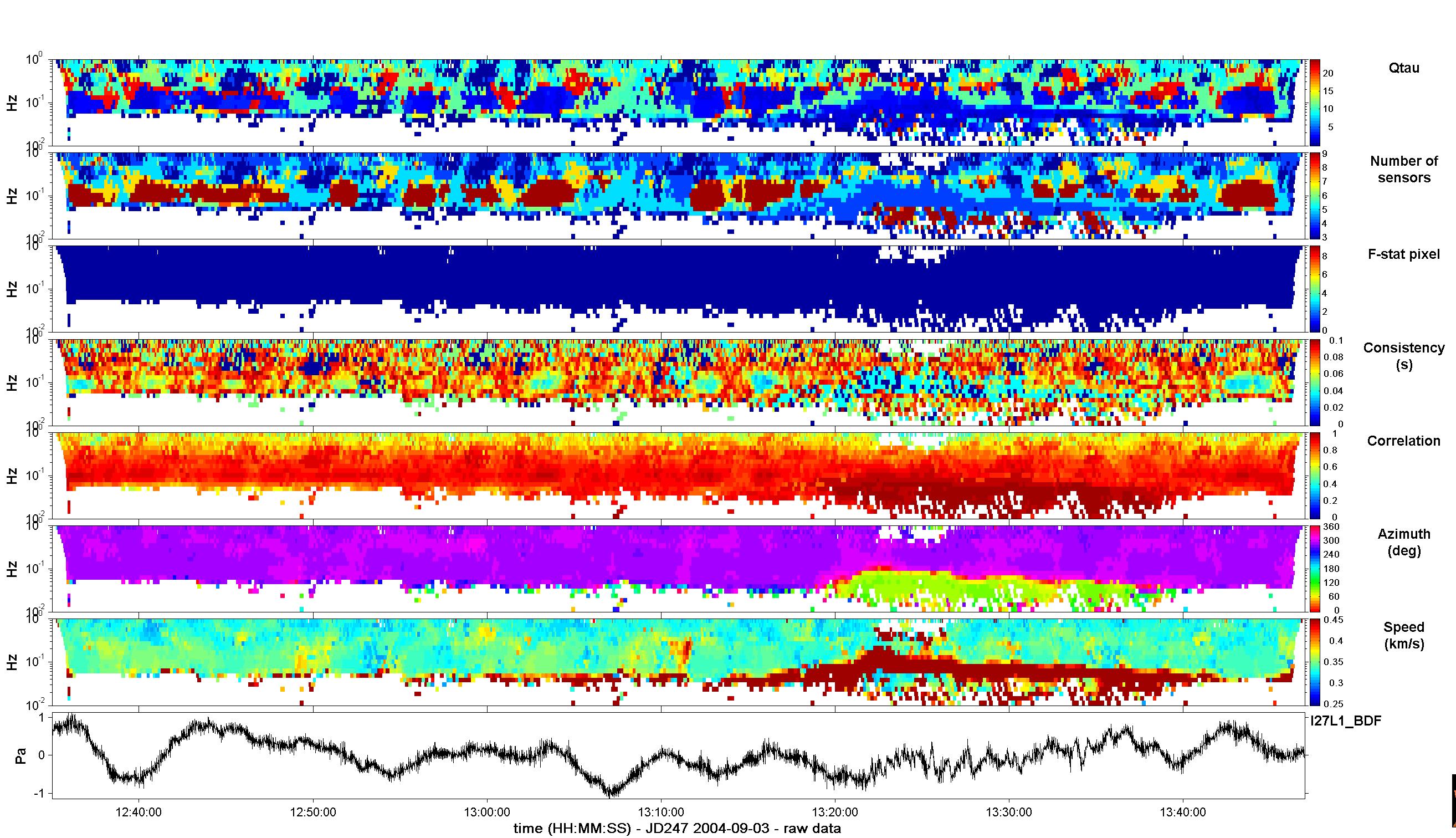 Consistency
(s)
Correlation
Azimuth
(deg)
Speed
  (km/s)
PMCC result
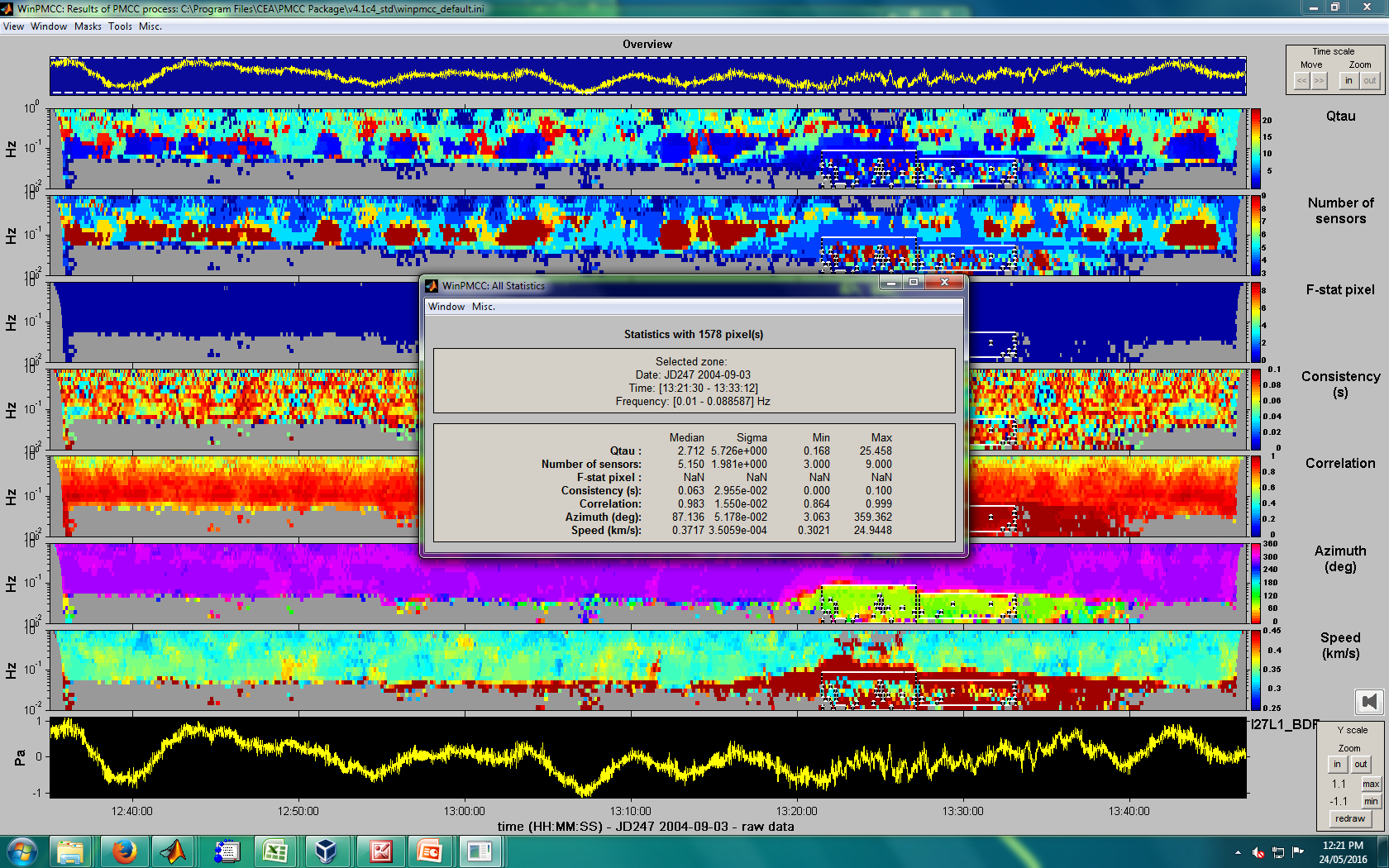 Inframeasure analysis result
Period: 45.721 sec
Max. Amplitude: 0.47869 Pa
Travel Time: 4281.0 sec
Infratool result
29